งานการศึกษาสัญจร 2564
พฤษภาคม 2564
เรื่องที่จะเรียนปรึกษา
มคอ. 3-4: ความสอดคล้องตาม AUN-QA
มคอ 5-6: นศ. F และการติดตาม
Modular learning
โครงการ E-learning  ของงานการศึกษา
ความต้องการในการอบรมของอาจารย์
คำแนะนำในการปรับปรุง มคอ. 3/4 ในส่วนของการกำหนด CLOs, กลยุทธ์การสอนและการประเมินผล ปีการศึกษา 2563-2564
งานการศึกษา คณะเภสัชศาสตร์ มหาวิทยาลัยมหิดล
March 2021
ทำไมต้องปรับปรุง มคอ. 3 และ มคอ. 4
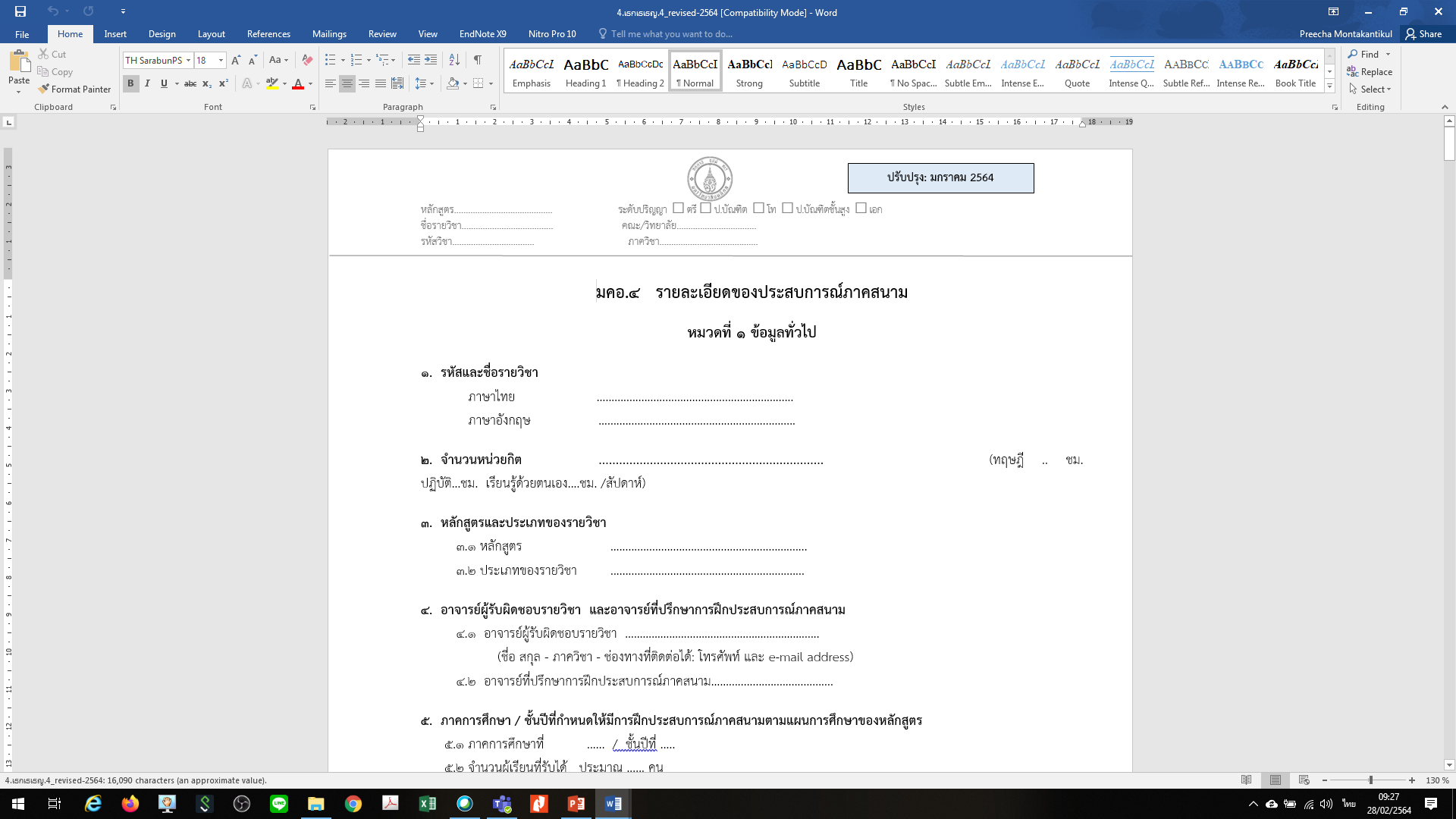 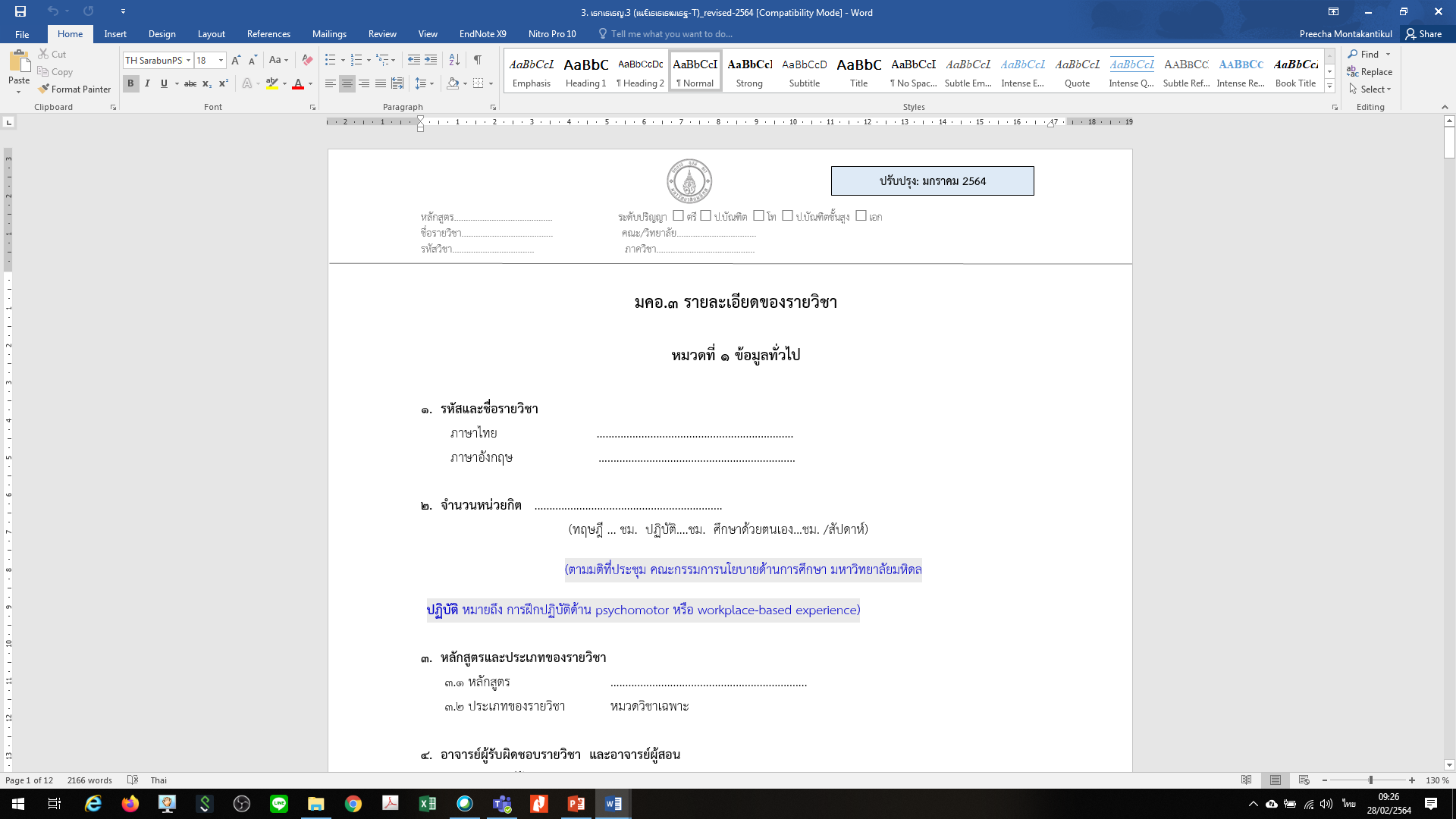 ทำไมต้องปรับปรุง มคอ. 3 และ มคอ. 4
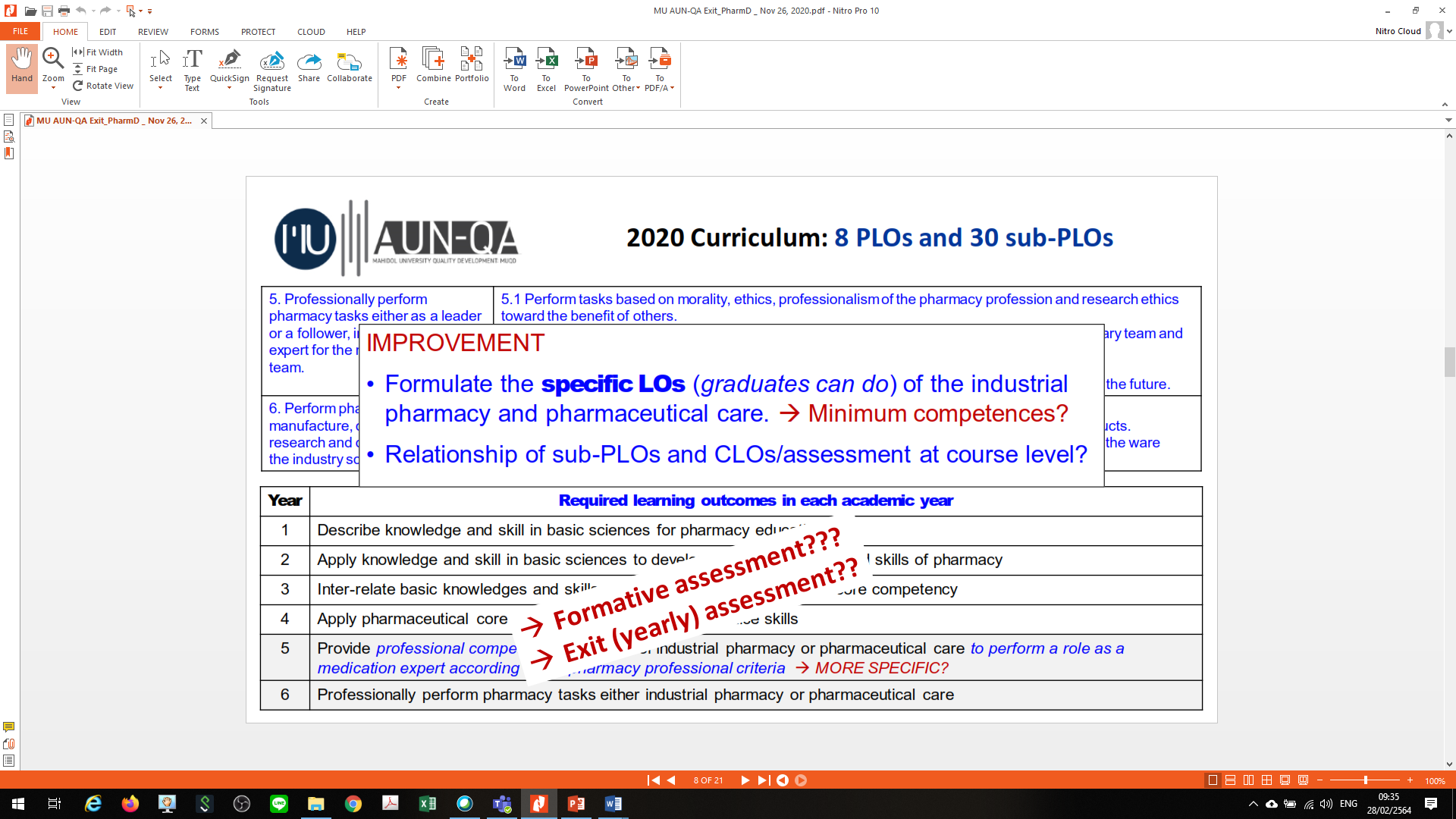 ทำไมต้องปรับปรุง มคอ. 3 และ มคอ. 4
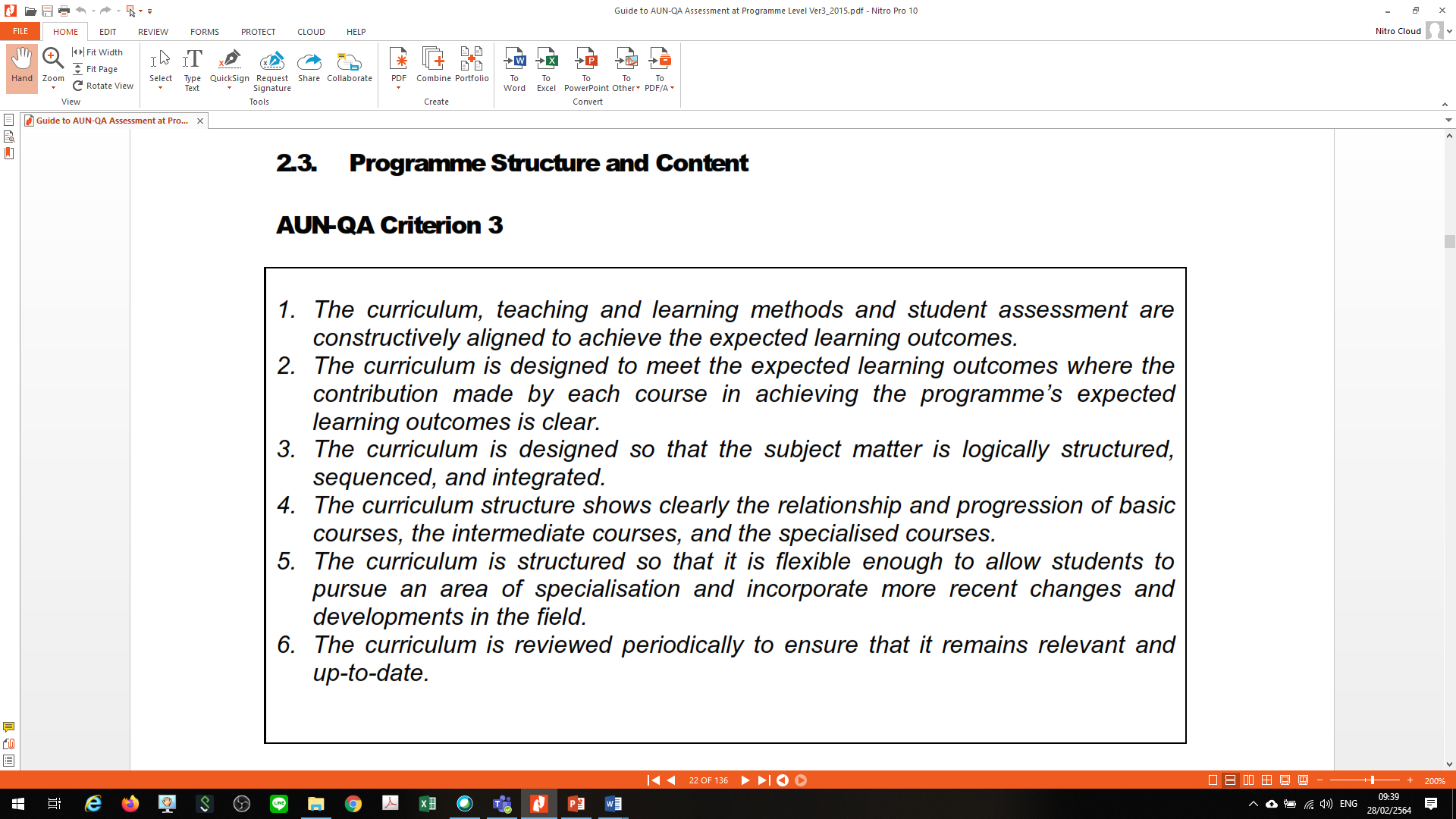 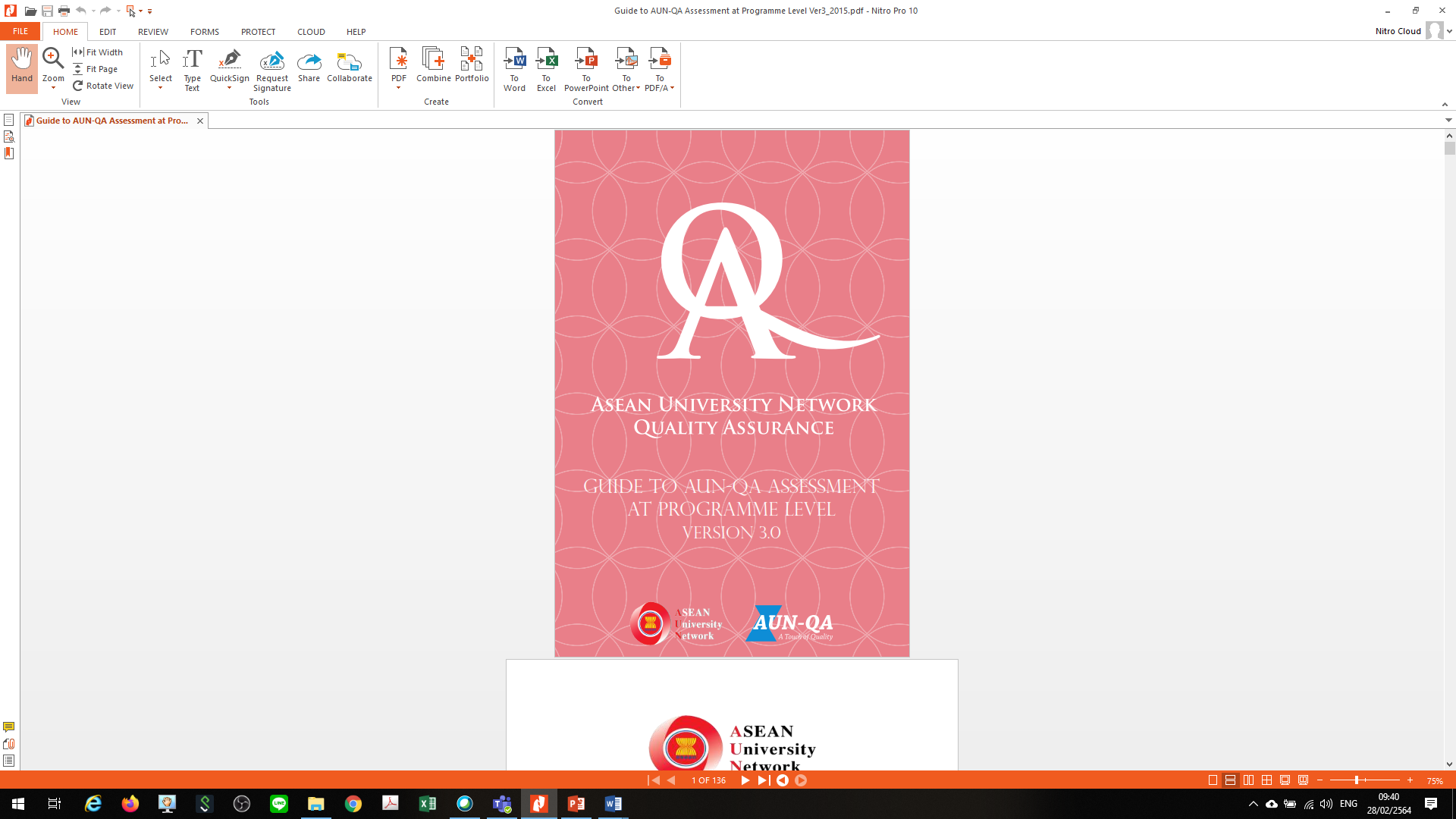 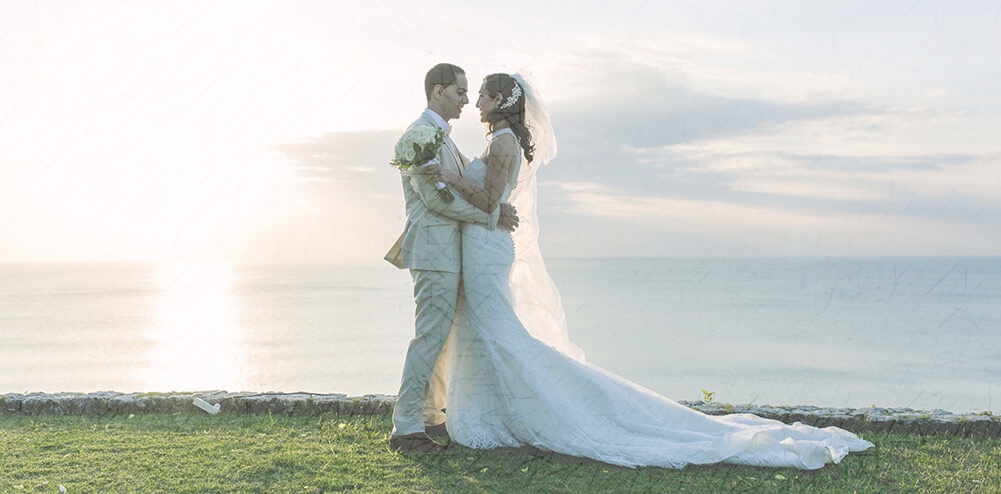 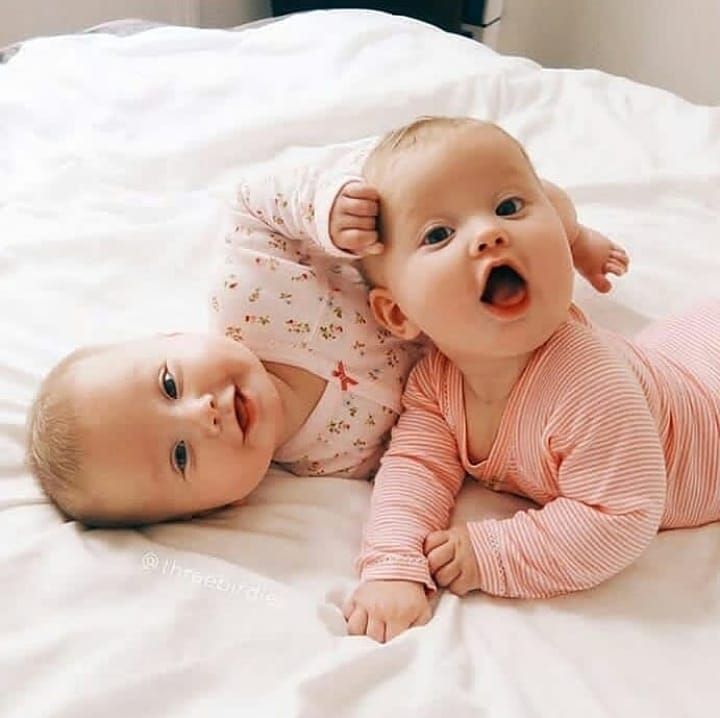 1               2                   3                         4                       5                   6
Assessment
Sub-PLOs - CLOs
PLO 1

PLO2

PLO3

PLO4

PLO5

PLO6

PLO7

PLO8
Sub-PLOs- CLOs
Sub-PLOs-CLOs
Teaching
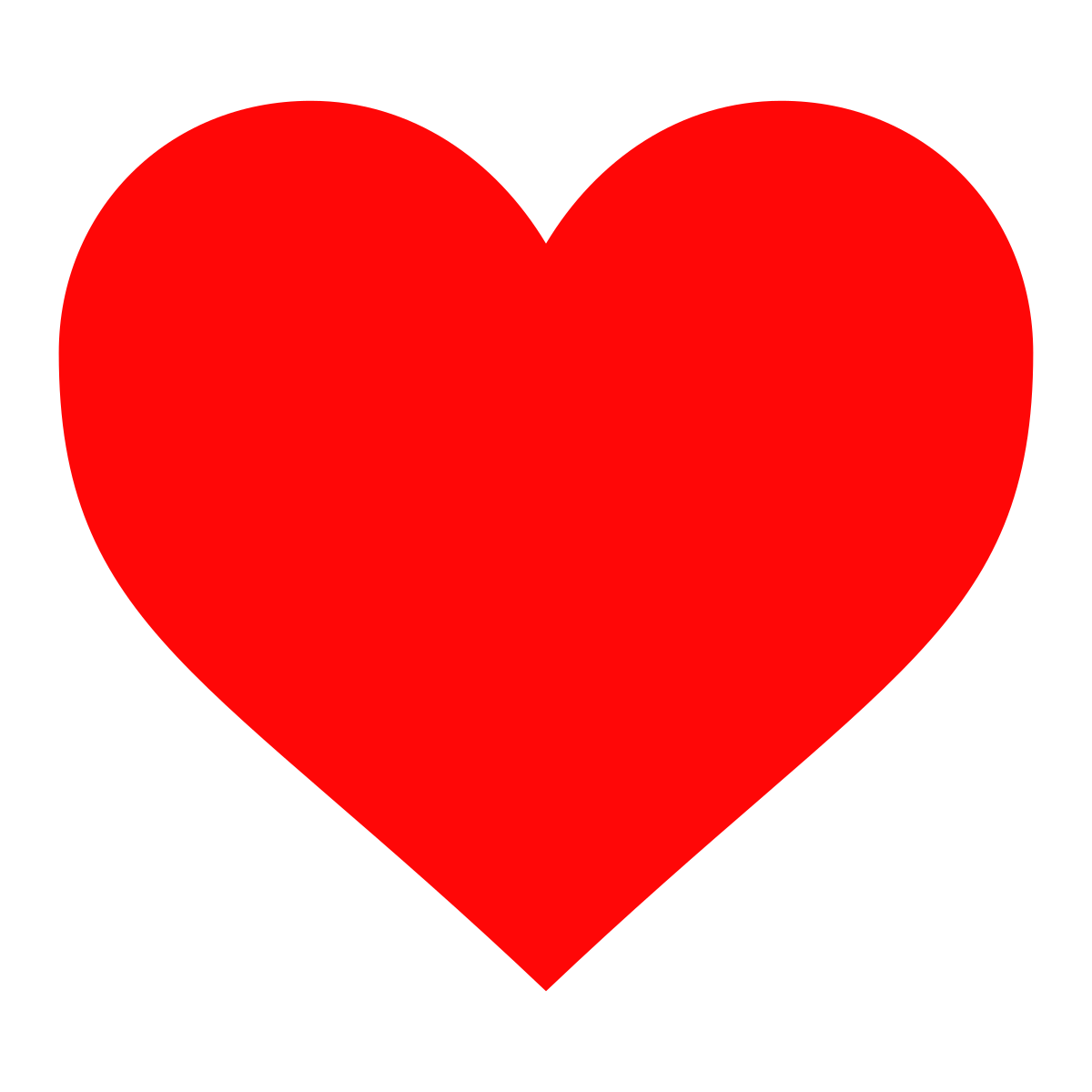 Sub-PLOs-CLOS
SubPLOs -  CLOs
Sub-PLOs-CLOS
Starting with CLOs
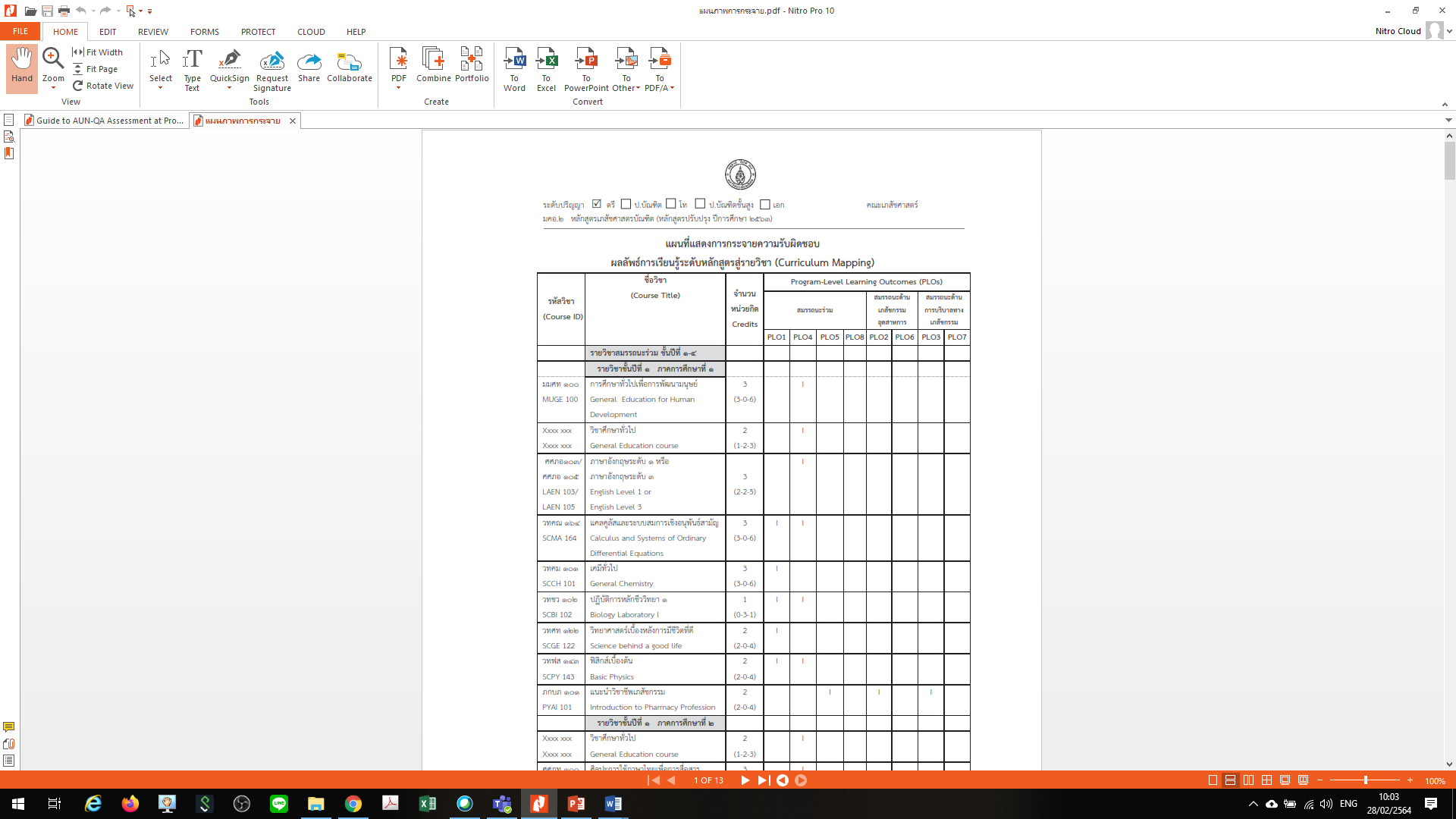 Align with PLOs and SubPLOs
Check which PLOs and SubPLos which the CLOs will align (IRPM) at Curriculum mapping in MKO. 2
PLO 1: Fundamental pharmacy
PLO 4: Soft skill
PLO 5: Ethics, Leadership, Entepreneur
PLO 8: IT
PLOs 2 and 3: for P’ 1-4 students
PLOs 6 and 7: only for P’5,6 students
Program structure
ปี 6
ปี 5
PLO2
PLO6
PLO1,4,5,8
PLO7
PLO3
Next – Check Active Verbs of CLOs
https://drive.google.com/file/d/1BC0jG7nTfW5gQamvZ3orxo5KqfO3nDf3/view
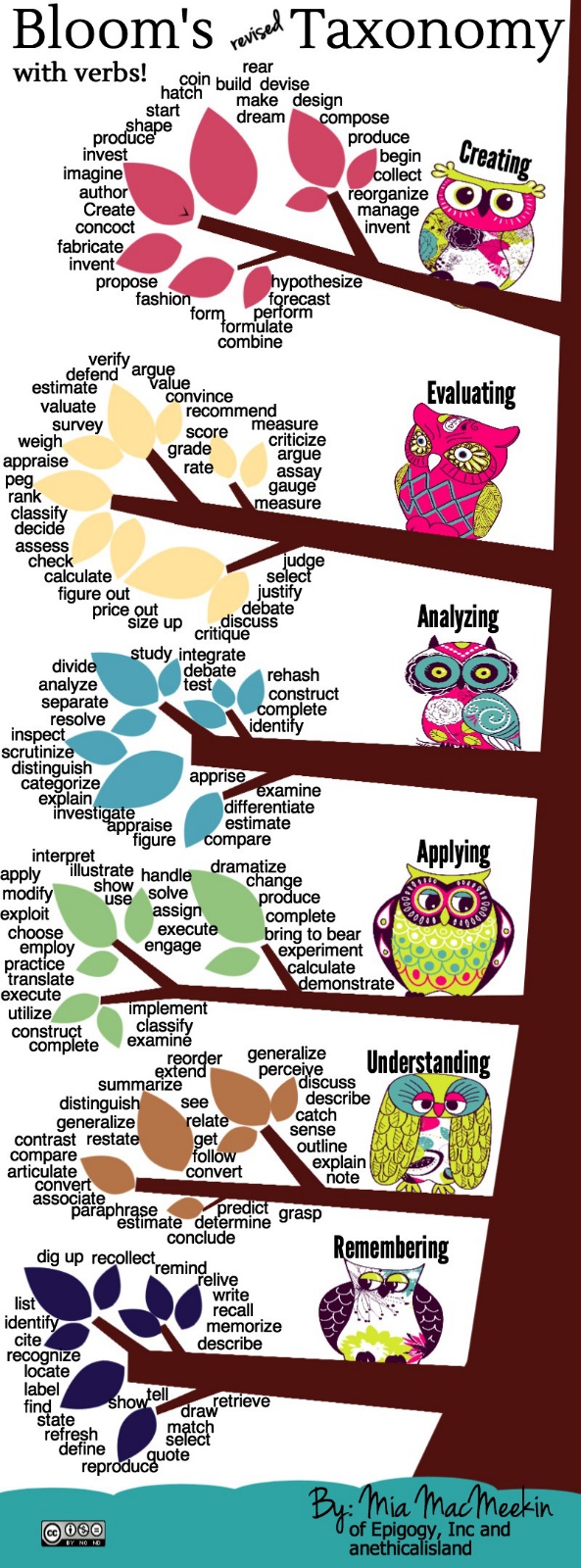 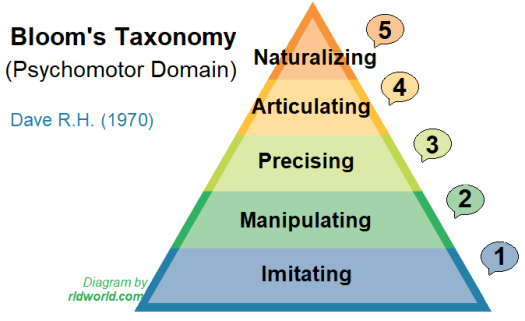 For example
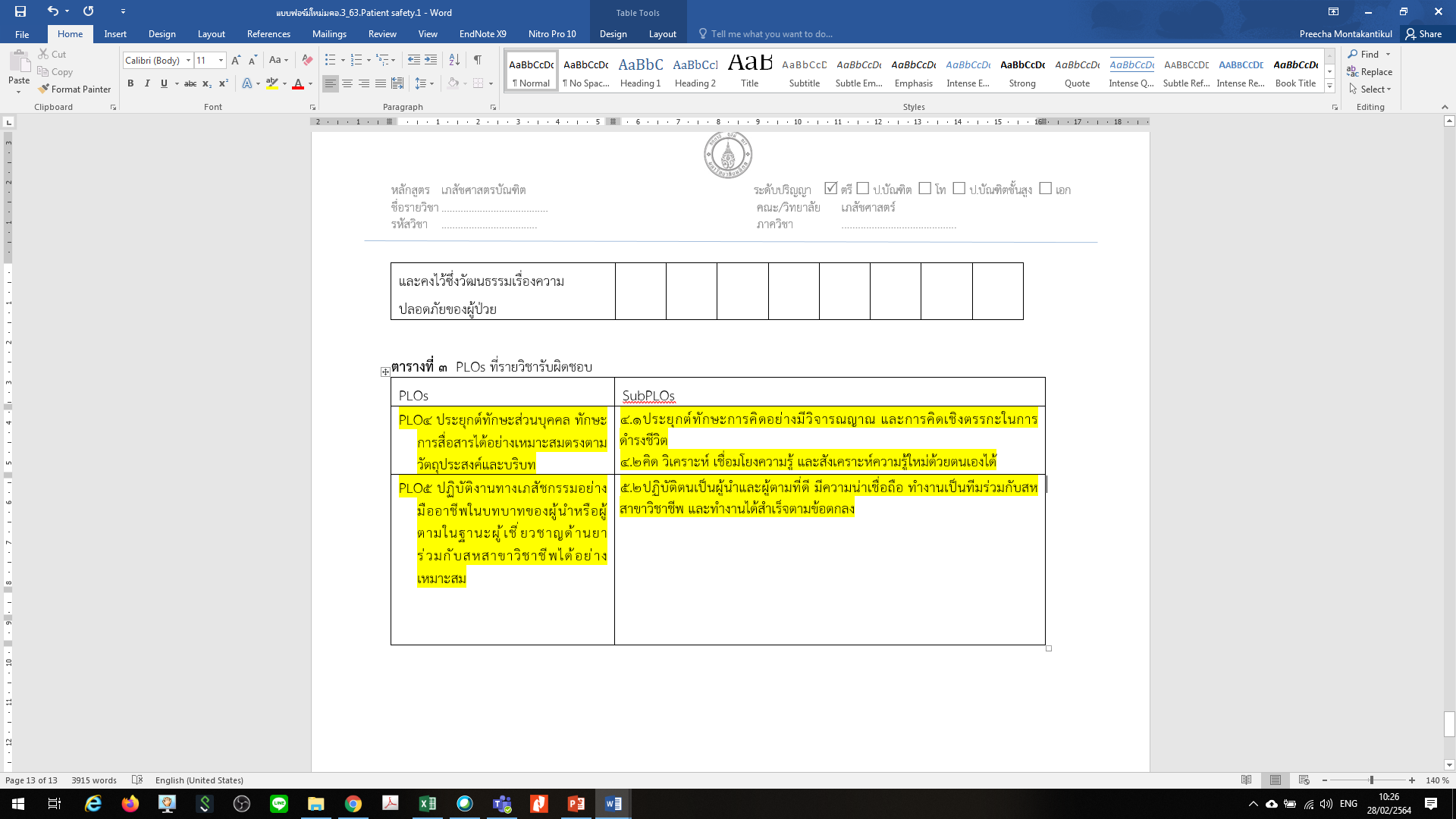 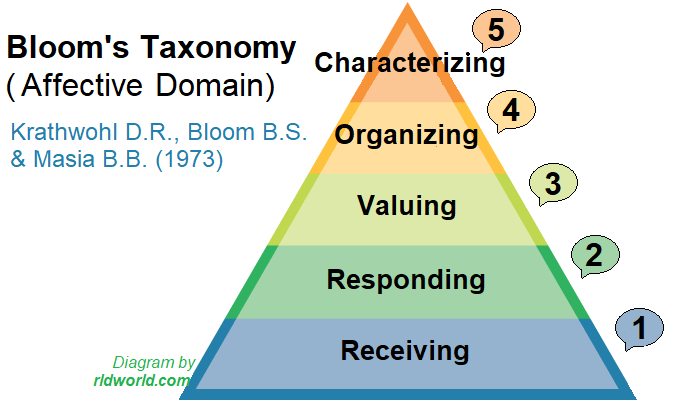 ตัวอย่างคำกิริยา
https://www.apu.edu/live_data/files/333/blooms_taxonomy_action_verbs.pdf
Check components of CLOs
Action verb: ระบุความสามารถหรือทักษะที่นักศึกษาจะต้องแสดงสมรรถนะให้สังเกตเห็น เพื่อให้วัดความสามารถนั้นๆได้
Learning content: ความรู้ที่รายวิชาต้องการให้นักศึกษาได้รับ และจะใช้ในการแสดงความสามารถ (ตาม action verb) ที่กำหนด เพื่อให้วัดผลการแสดงออก ทั้งนี้ ความรู้ดังกล่าว จะเป็นประโยชน์ในการที่ผู้เรียนจะใช้ต่อยอดสำหรับการเรียนรู้ในรายวิชา	อื่นๆ ของหลักสูตร เพื่อให้บรรลุ PLOs หรือเพื่อการทำงานในอนาคต 
Criteria หรือ standard เกณฑ์หรือมาตรฐานของระดับความสามารถ (performance level) ที่รายวิชากำหนดไว้ สำหรับการตัดสินผลการประเมิน ว่านักศึกษาได้บรรลุผลสำเร็จการศึกษาในรายวิชาหรือไม่
For example
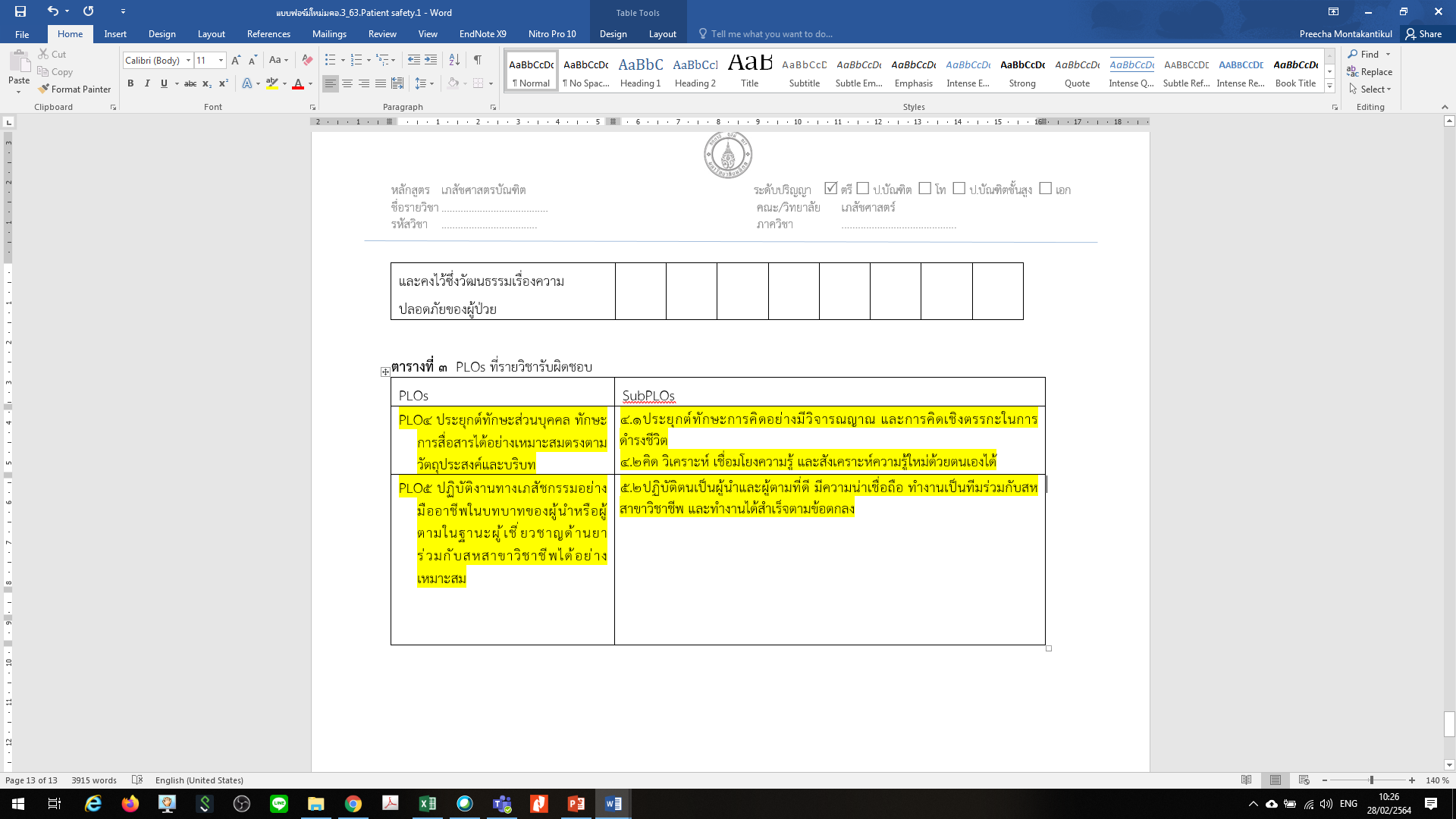 Criteria, standard??
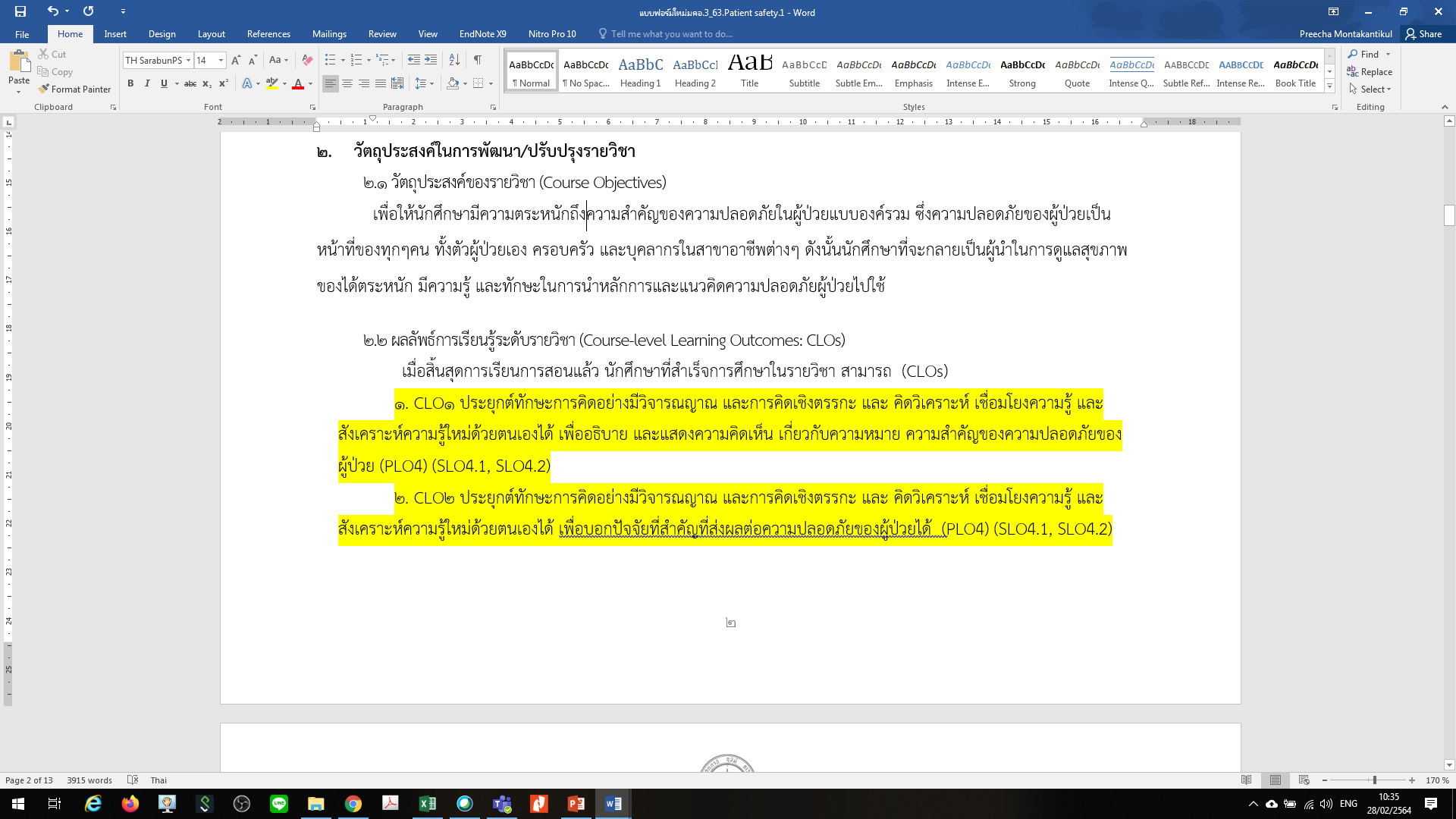 Other Issues
ในหนึ่ง CLO อาจประกอบด้วย learning domain มากกว่า 1 domain (action verb &
   criteria/standard) 
   ทั้งนี้ ควรมีเพียง 1 action verb  ถ้ามี 2 action verbs ควรอยู่ใน domain เดียวกัน   
จำนวนของ CLOs ที่เหมาะสมในแต่ละรายวิชา ประมาณ 4-8 CLOs
learning content/ criteria
Active verb
	              learning content/ criteria
Active verb, active verb learning content/ criteria
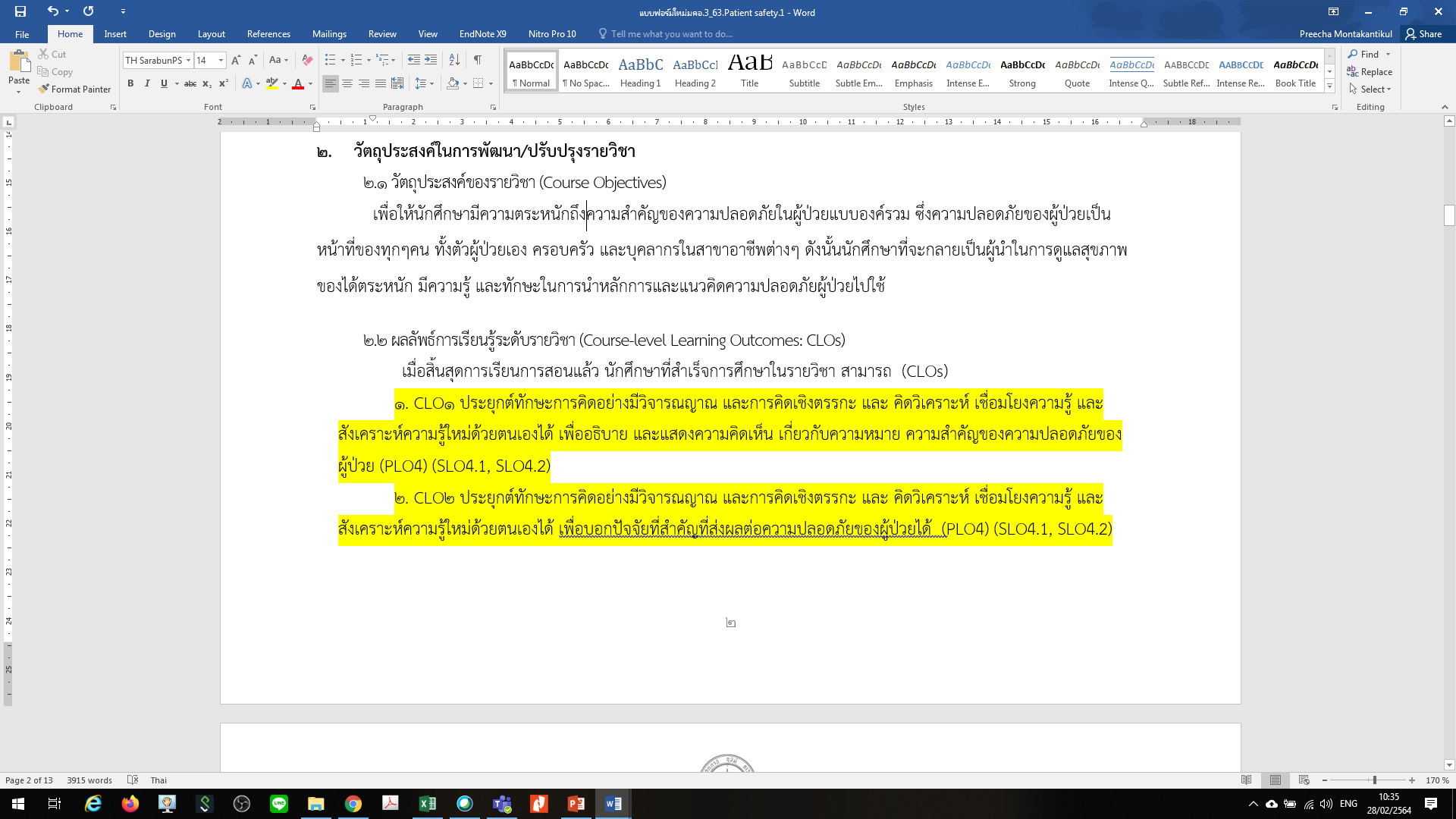 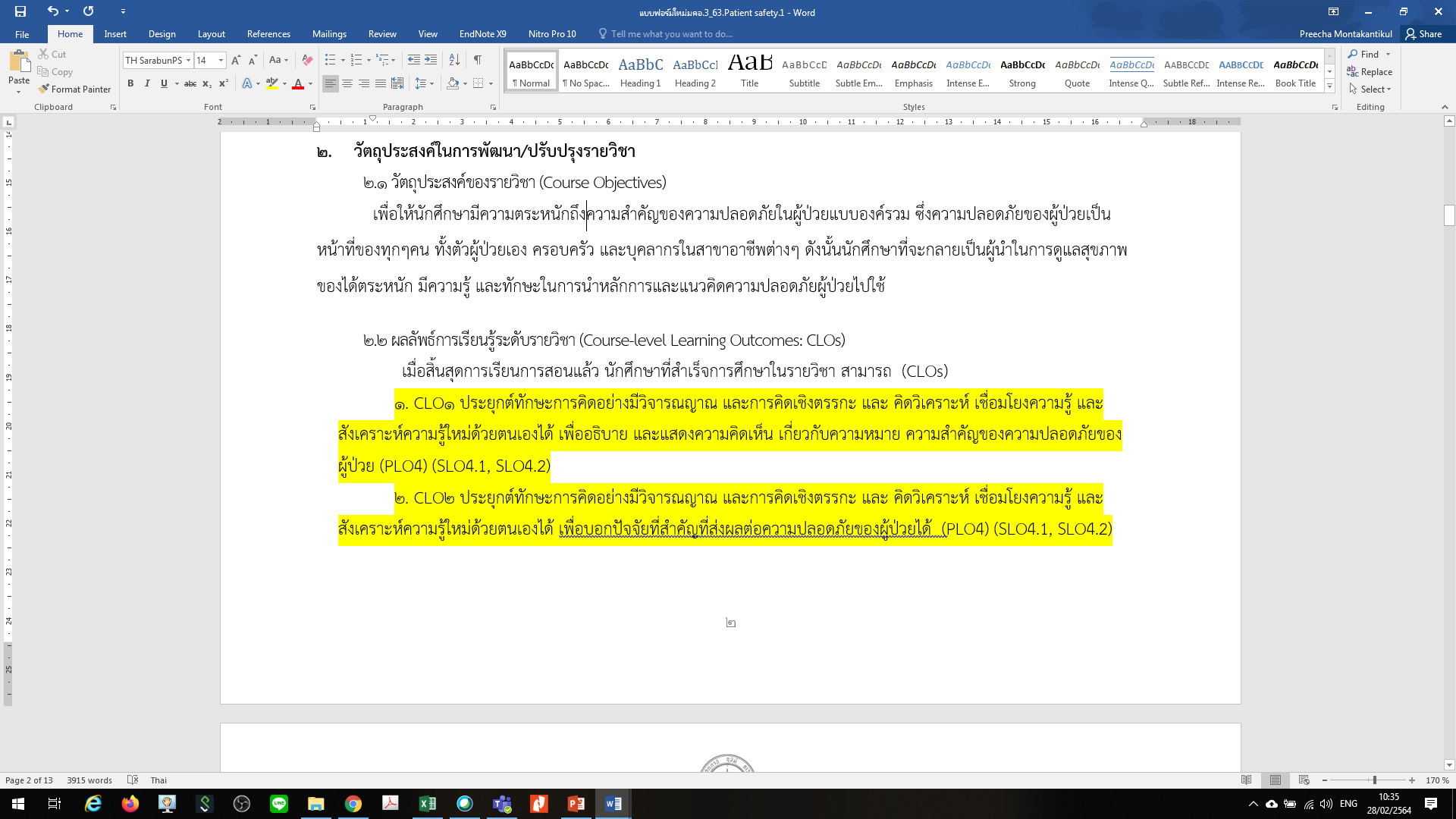 Another simple example
Fruit of Thought
ไม่ควรมี CLOs ที่ไม่ได้อยู่ใน PLOs หรือ subPLOs  เนื่องจากจะมีผลทำให้การเชื่อมโยงระหว่าง PLOs ไป ยัง CLOs ไม่เกิดขึ้น และไม่สามารถประเมินได้ว่า นศ. ได้บรรลุตาม PLOs  หลังจบหลักสูตรหรือไม่
CLOs ที่ใหญ่มากๆ (หลาย active verb หลาย Learning outcome) จะทำให้จัดการเรียนการสอน และประเมินวัดผลได้ยาก  โดยเฉพาะการประเมินวัดผล
Next – Check Teaching and Assessment
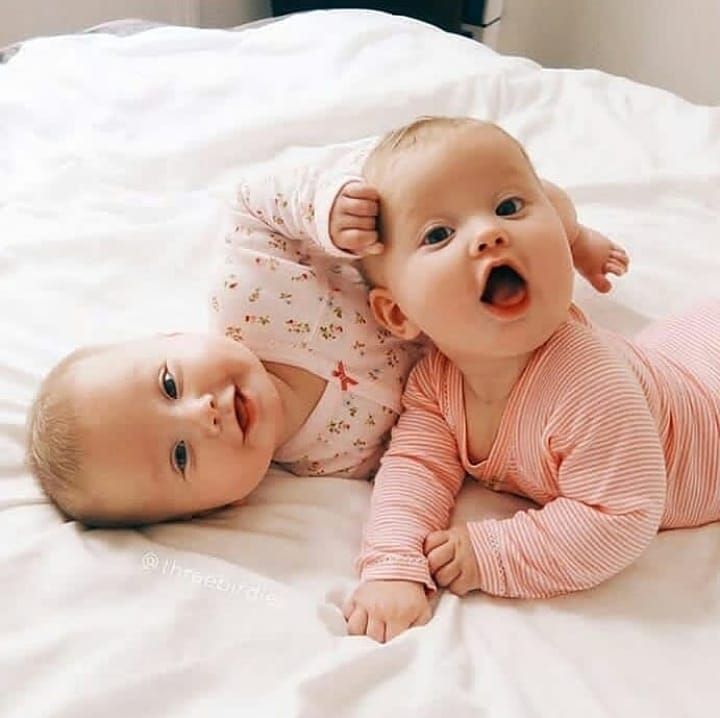 Assessment
Teaching
https://drive.google.com/file/d/1BC0jG7nTfW5gQamvZ3orxo5KqfO3nDf3/view
ทำไมต้องสนใจ teaching methods
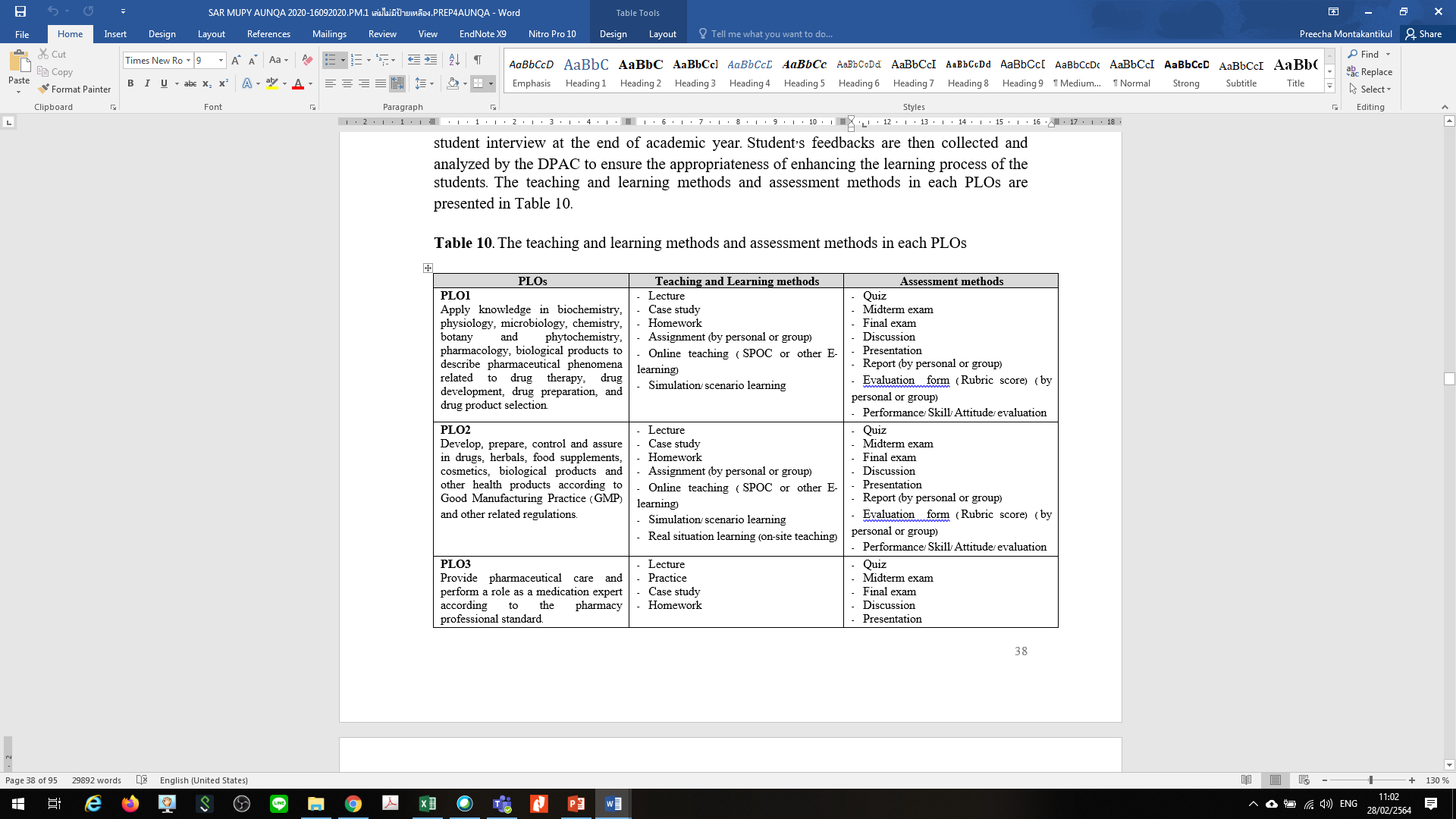 Why ‘s Rubric Score?
Fruit of thought
มีข้อสังเกตว่า การนำเสนอ ไม่ใช่กลยุทธ์การสอน แต่เป็นกลยุทธ์การวัดและประเมินผล  การให้นักศึกษาไปค้นหาและมานำเสนอ จะใช้กลยุทธ์การสอน คือ มอบหมายงานรายบุคคล/กลุ่ม  และกลยุทธ์การสัดและประเมินผล คือ การนำเสนอ และ/หรือ รายงานรายบุคคล/กลุ่ม
ทำไมต้องสนใจ Assessment
https://cft.vanderbilt.edu/guides-sub-pages/test-enhanced-learning-using-retrieval-practice-to-help-students-learn/
ทำไมต้องสนใจ Assessment methods
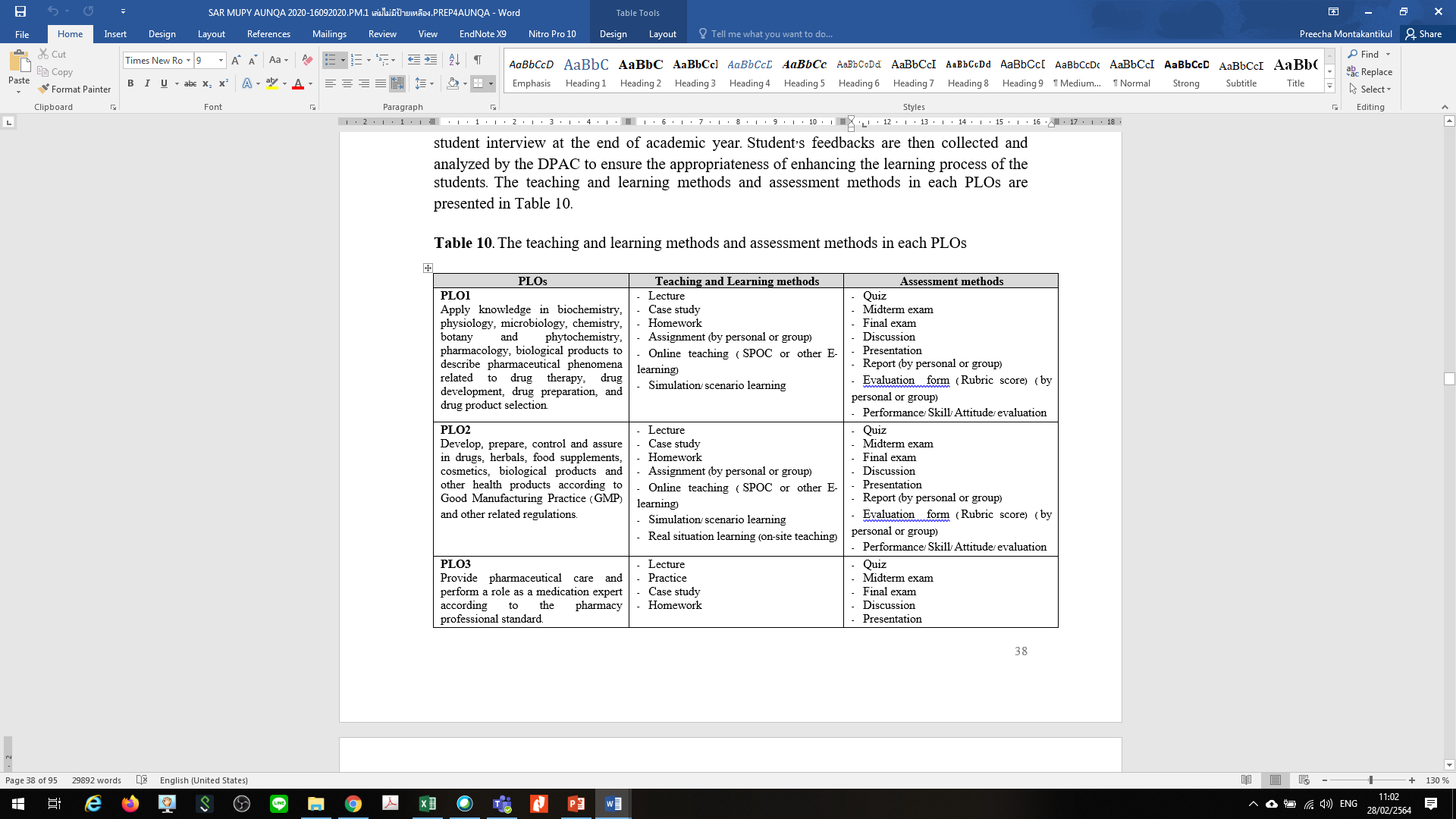 Rubric Score
Why ‘s Rubric Score?
ภาพรวม
การบันทึกข้อมูล CLOs, Teaching and Assessment methods ลงในไฟล์ excel ชื่อ “ตารางรวม มคอง 3 4 แบบฟอร์ม” (อจ. download ได้ที่ https://drive.google.com/file/d/1BC0jG7nTfW5gQamvZ3orxo5KqfO3nDf3/view?usp=sharing)
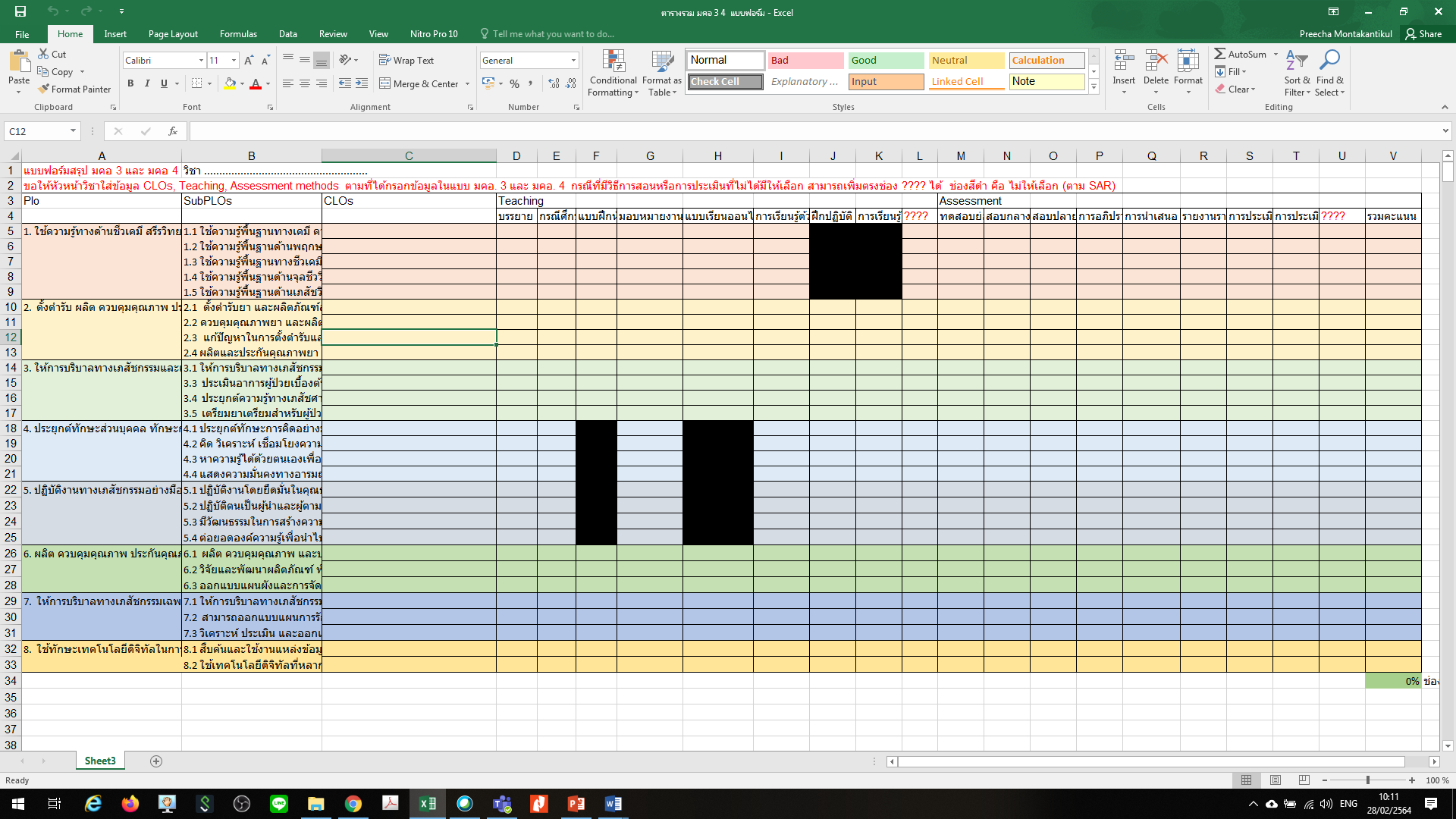 All related documents can be found here:
https://drive.google.com/drive/folders/1IE0oWHL8DYqOtFo0f_mwpRSMf578xewD?usp=sharing
Points in MKO 3/4
งานการศึกษา คณะเภสัชศาสตร์ มหาวิทยาลัยมหิดล
Requirement from AUN-QA version 3
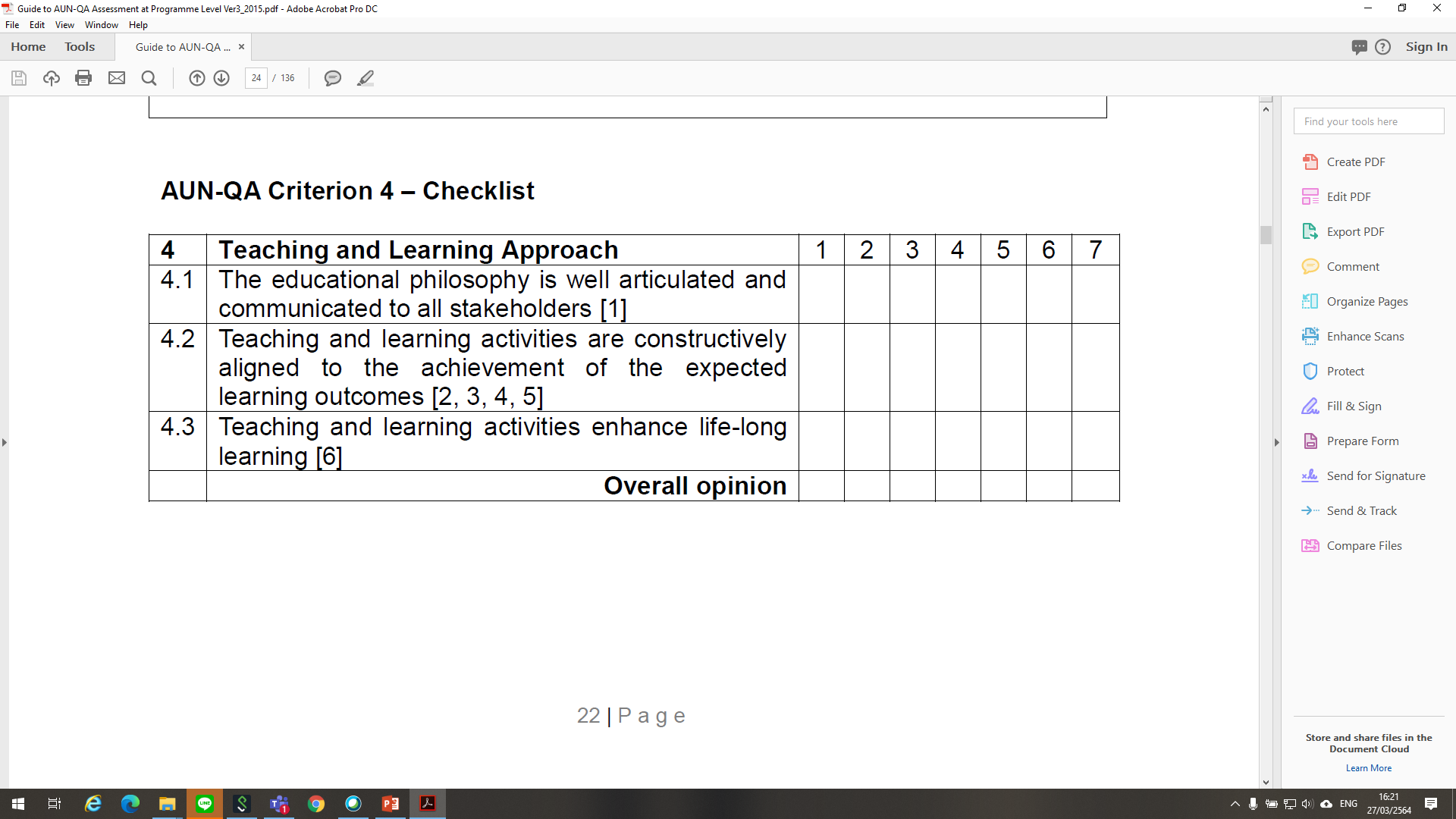 Alignment
Alignment
https://drive.google.com/file/d/1BC0jG7nTfW5gQamvZ3orxo5KqfO3nDf3/view
#1 Mismatch between action verbs
Bloom’s taxonomy
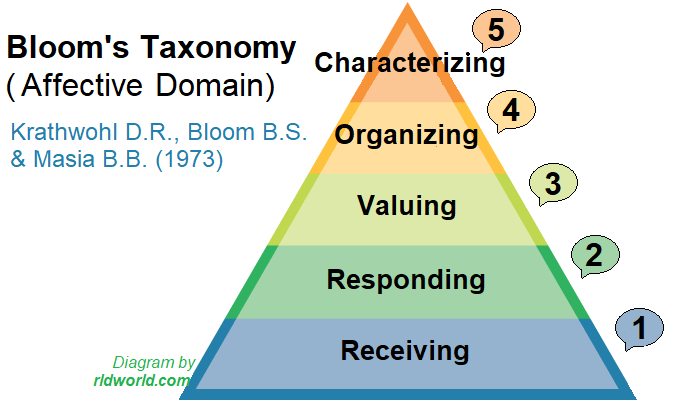 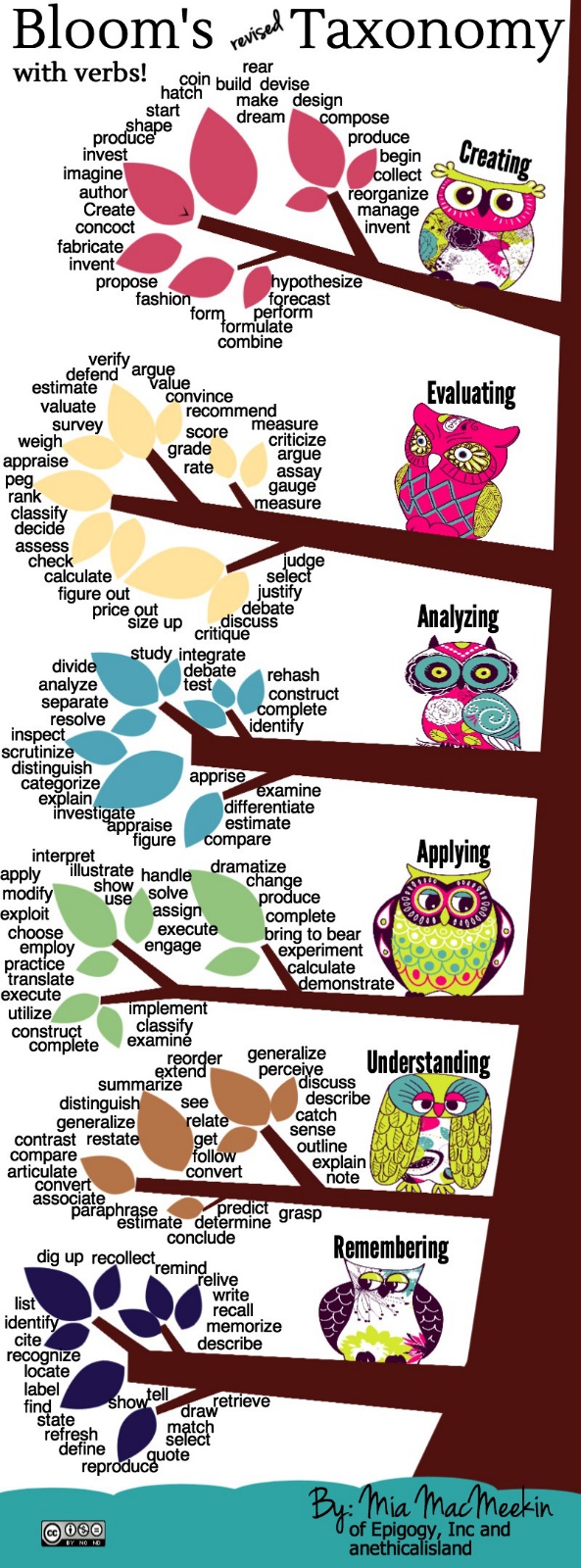 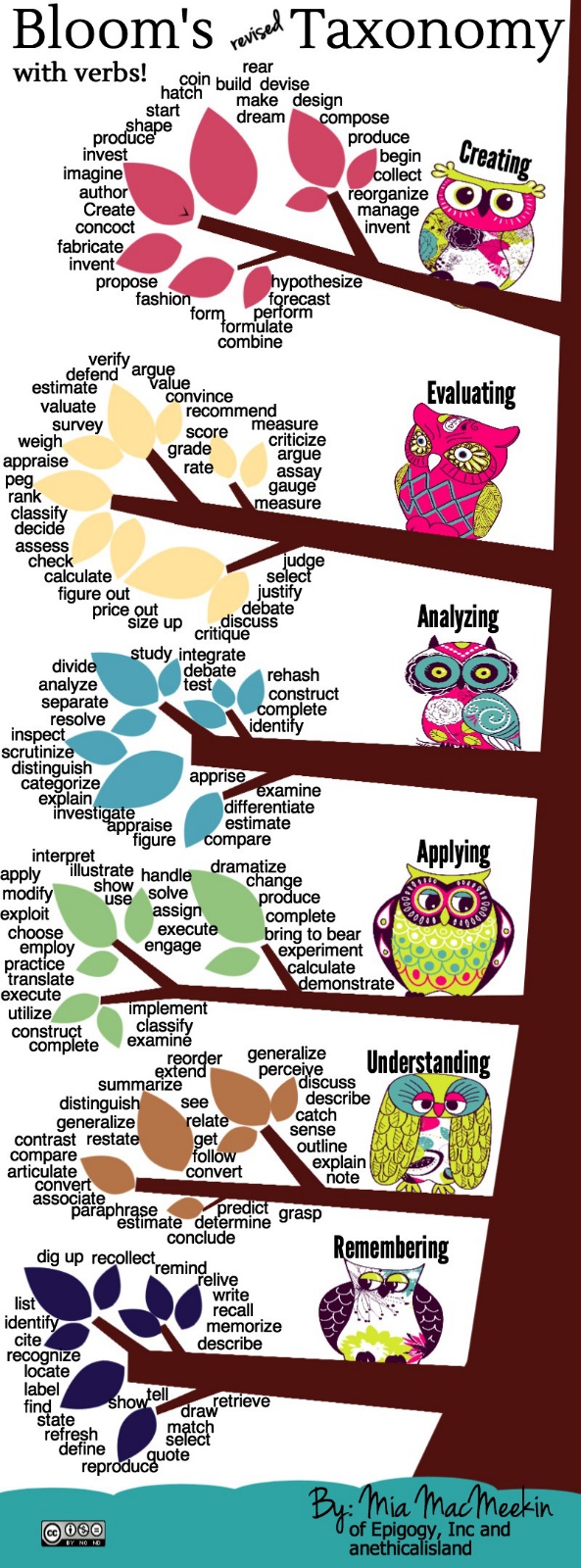 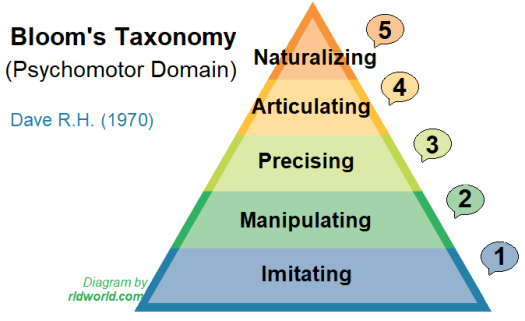 ตัวอย่างคำกิริยา
https://www.apu.edu/live_data/files/333/blooms_taxonomy_action_verbs.pdf
#2 1 verbs, >1 learning or >1 verb, 1 learning
ในหนึ่ง CLO อาจประกอบด้วย learning domain มากกว่า 1 domain (action verb &
   criteria/standard): (V2L)
   ทั้งนี้ ควรมีเพียง 1 action verb  ถ้ามี 2 action verbs ควรอยู่ใน domain เดียวกัน  (2VL)
2V2L ควรแยกออกเป็นคนละ CLOs
learning content/ criteria
Active verb
	              learning content/ criteria
Active verb, active verb learning content/ criteria
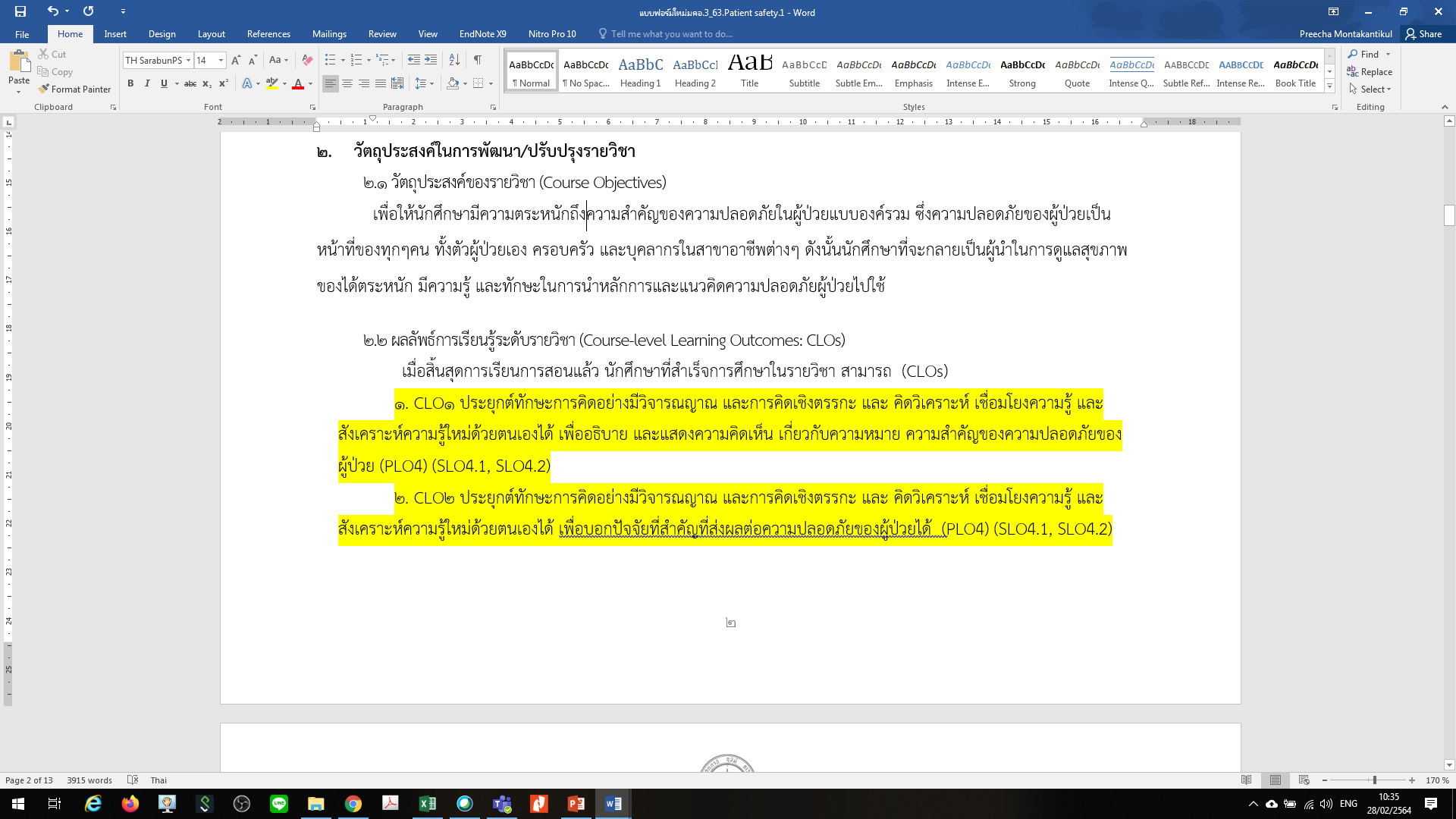 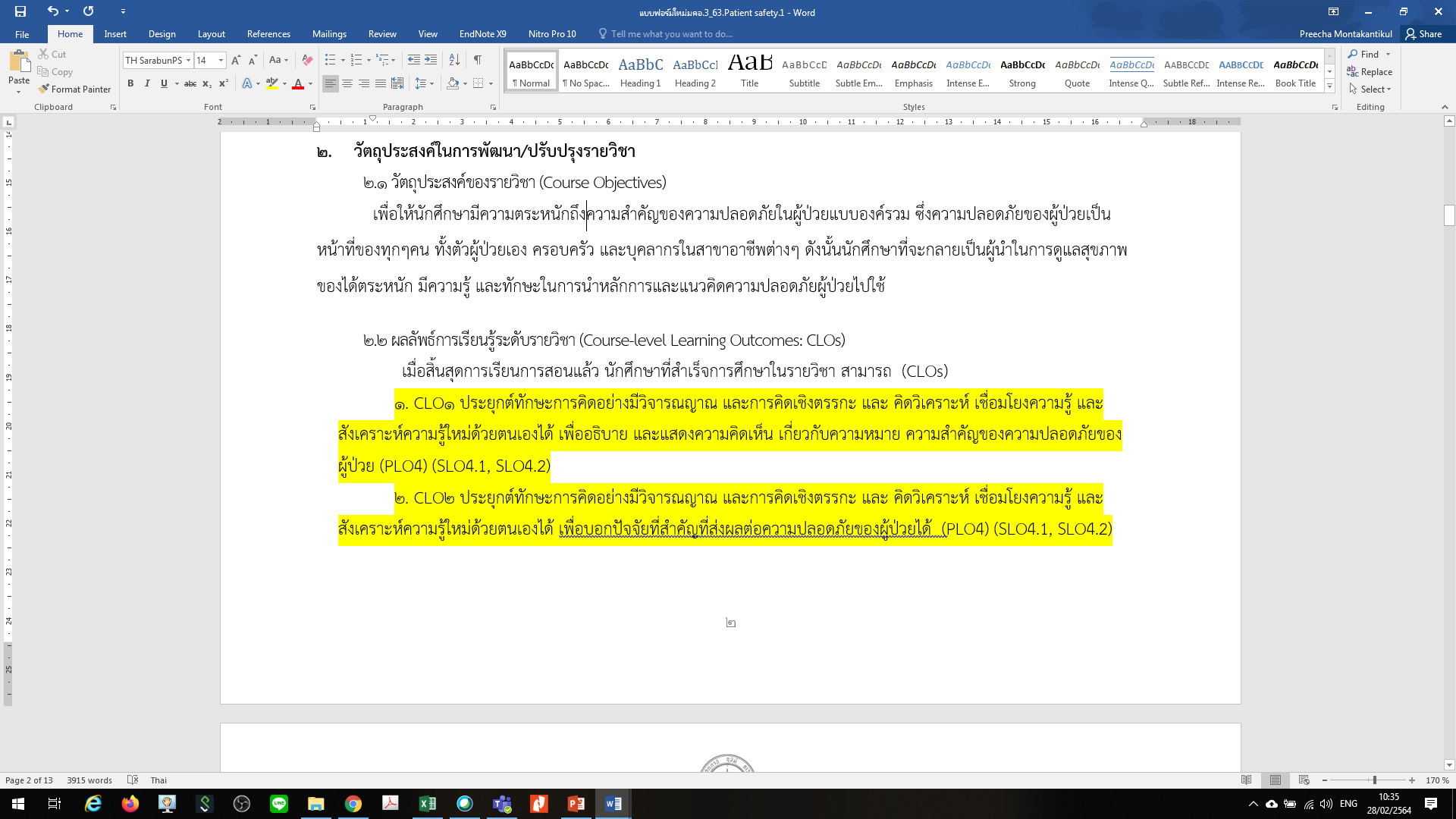 #3  Too broad CLOs
1 CLO covers more than one PLOs (too big), but possible
However, the teaching, assessment and points are needed to be separated
#4 Teaching methods
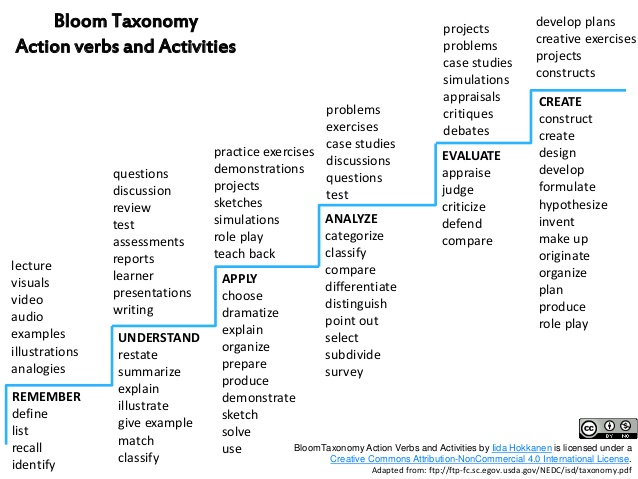 การนำเสนอ ไม่ใช่วิธีสอน แต่เป็นการวัดผล
ดังนั้น วิธีการสอน คือ การมอบหมายงาน และวัดผลโดยการนำเสนอ หรือรายงาน
วิธีการสอนต้องสอดคล้องกับ action verb
#5 Assessment methods
Assessment should correlate with action verb






สอบปฏิบัติ ต้องมี rubric score ด้วย
ตัวอย่าง มคอ. 3-4 ของภาควิชา
คำแนะนำในการเขียน มคอ. 5/6เพื่อให้เกิดวงรอบ PDCA
งานการศึกษา คณะเภสัชศาสตร์ มหาวิทยาลัยมหิดล
ทำไมต้องปรับปรุง มคอ. 5 6
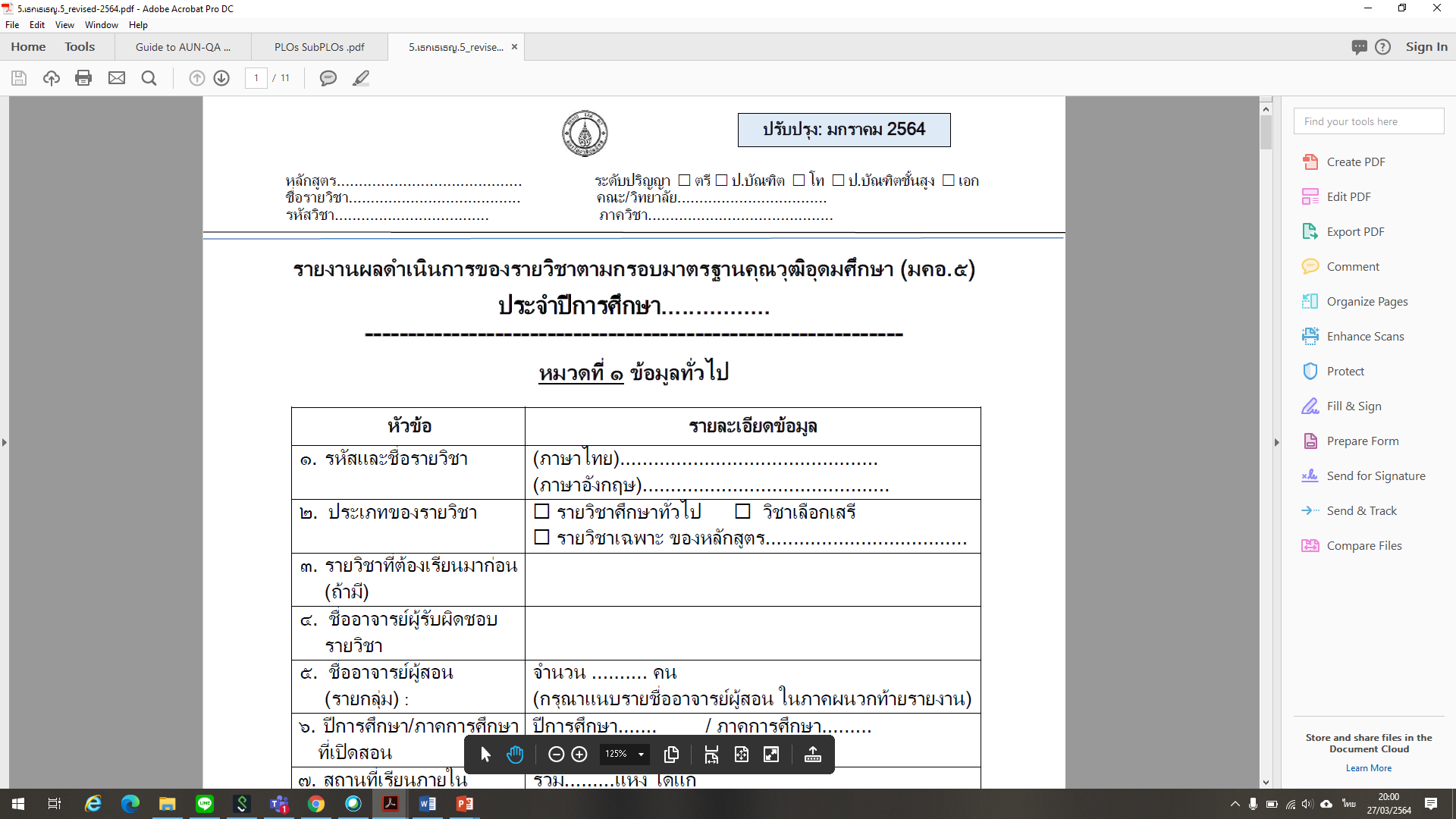 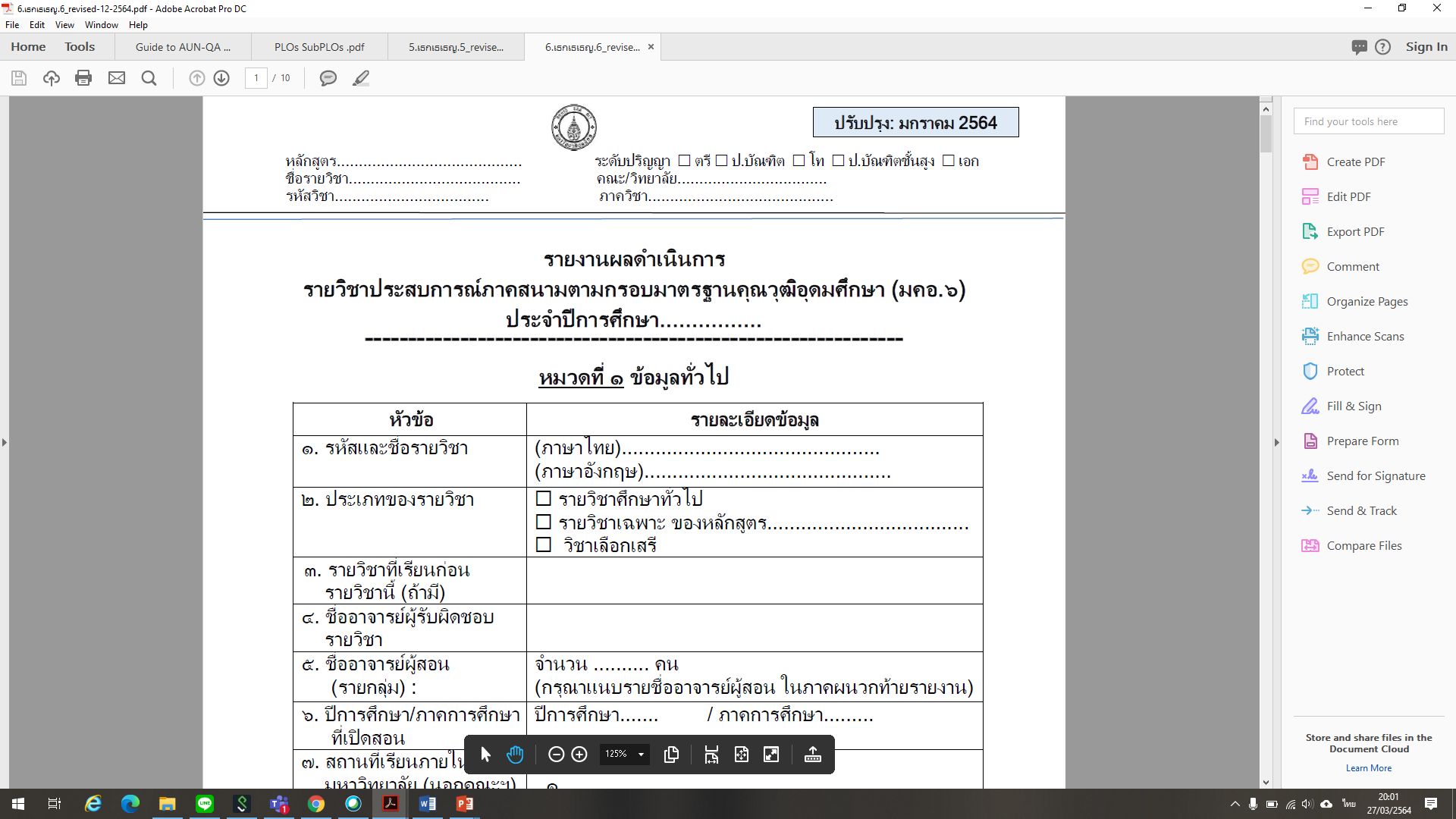 ทำไมต้องปรับปรุง มคอ. 5 และ มคอ. 6
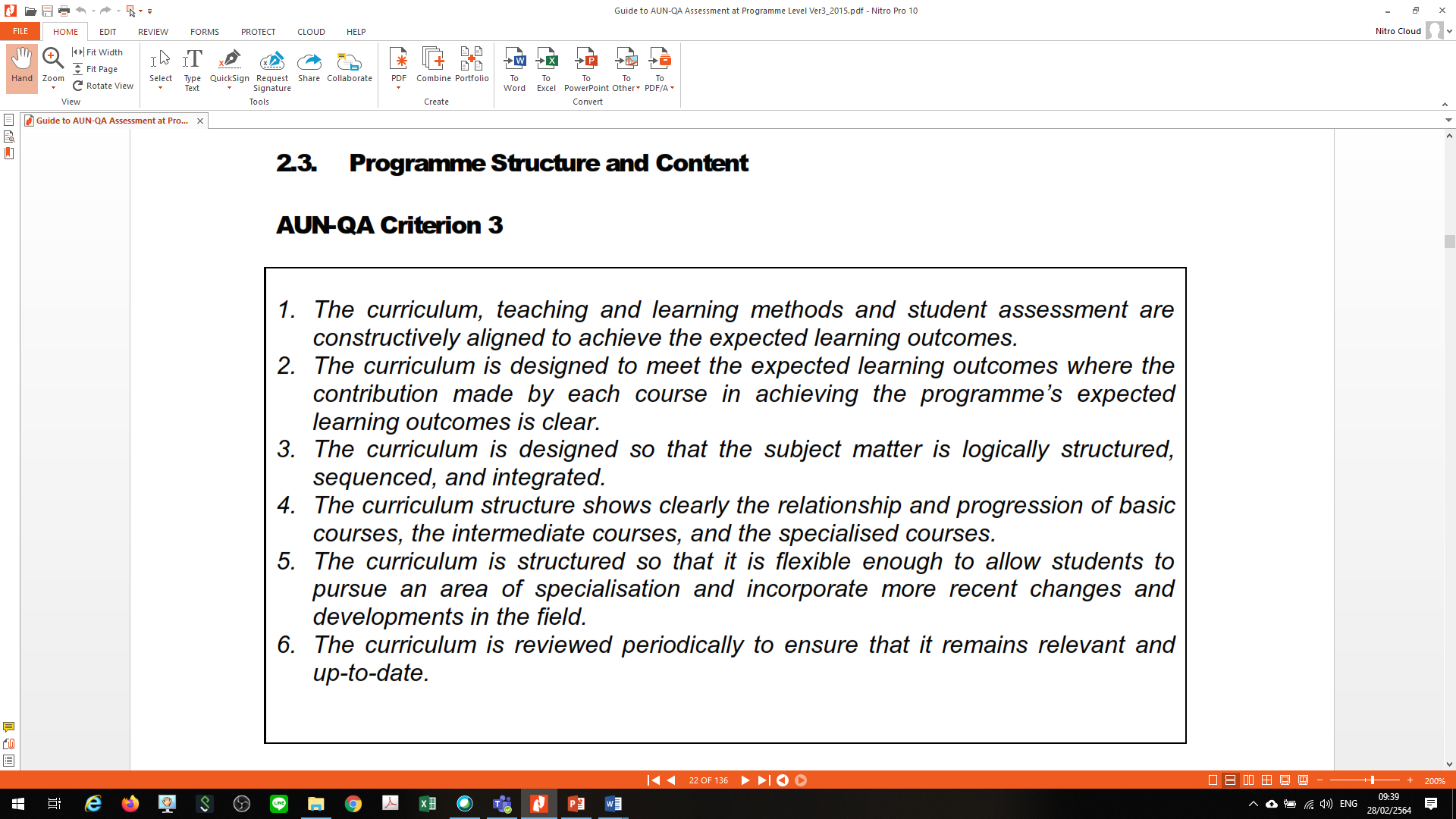 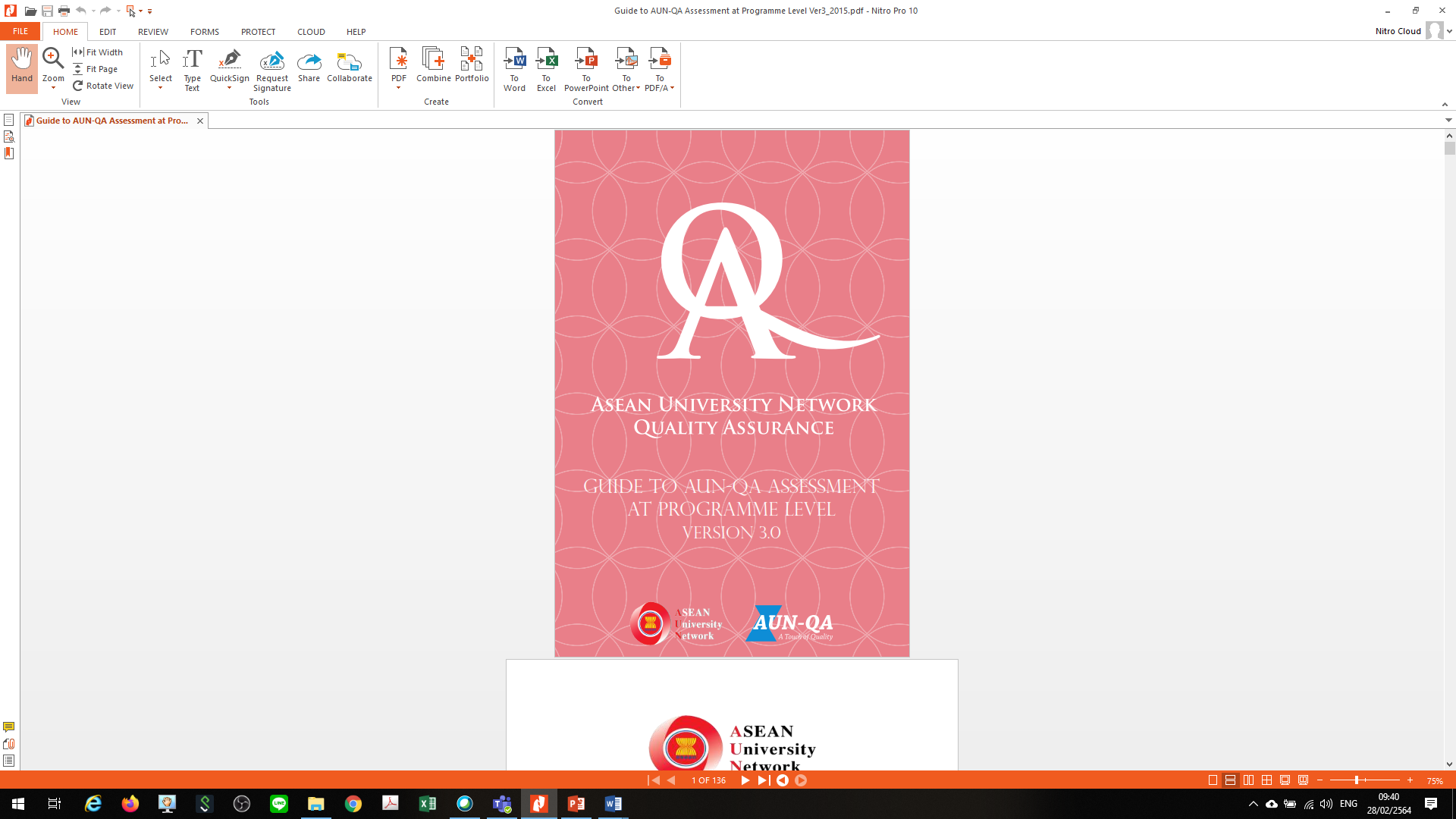 การคำนวณเกรดเฉลี่ยของวิชา
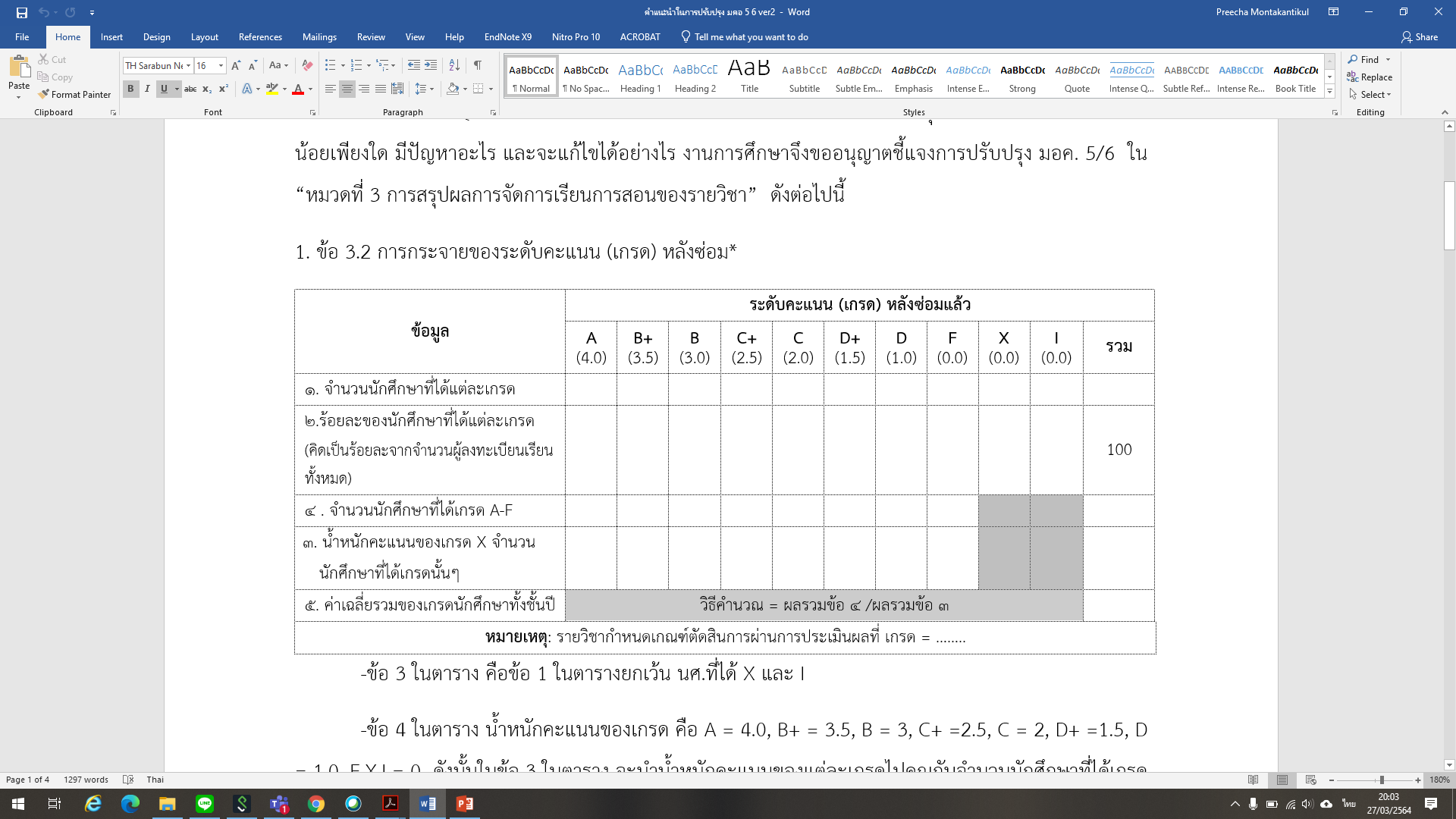 10                     10                                   10                                  1        2                32
๓
10                     10                                   10                                                             30

40                      30                                  15                                                             85
๔
2.8
กรณีเกรดน้อยกว่า 2.5  หรือมากกว่า 3.5
ปัจจัยที่ทำให้ค่าเฉลี่ยรวมของเกรด มีค่าน้อยกว่า 2.5 หรือมากกว่า 3.5   ขอให้หัวหน้าวิชาเลือกเหตุผลดังต่อไปนี้ 
หากข้อสอบเป็นข้อสอบปรนัย ให้หัวหน้าวิชาระบุในข้อ 3.4 ว่า 
“จำนวนข้อสอบปรนัยของการสอบกลางภาคและปลายภาครวมกันที่ต้องปรับปรุงจำนวน.....ข้อจากข้อสอบแบบปรนัยทั้งหมด......ข้อ ซึ่งเพิ่มขึ้นเมื่อเปรียบเทียบกับข้อสอบของปีการศึกษาที่ผ่านมา” 
และเพิ่มสรุปผลการวิเคราะห์ข้อสอบปรนัยของการสอบกลางภาคและปลายภาครวมกัน ดังตารางต่อไปนี้
ข้อสอบปรนัย
ข้อสอบอัตนัย
2.2. หากข้อสอบเป็นข้อสอบอัตนัย ขอให้หัวหน้าวิชาวิเคราะห์สาเหตุและอาจระบุในข้อ 3.4 ว่า
	“สัดส่วนของข้อสอบอัตนัยของการสอบกลางภาคและปลายภาครวมกันสูงกว่าค่าในปีการศึกษาที่ผ่านมา ซึ่งอาจเป็นผลมาจาก................” 
	“คะแนนเฉลี่ยข้อสอบอัตนัยของการสอบกลางภาคและการสอบปลายภาครวมกันต่ำกว่าค่าในปีการศึกษาที่ผ่านมา ซึ่งอาจเป็นผลมาจาก................” 
	หรือสาเหตุอื่นๆ ที่หัวหน้าวิชาวิเคราะห์แล้วว่าน่าจะเป็นผลให้เกรดเฉลี่ยของวิชาน้อยกว่า 2.5 หรือมากกว่า 3.5
ข้อสอบปฏิบัติการ
2.3 หากข้อสอบของอาจารย์เป็นข้อสอบปฏิบัติการ ขอให้หัวหน้าวิชาวิเคราะห์สาเหตุและอาจระบุในข้อ 3.4 ว่า
	“คะแนนเฉลี่ยข้อสอบปฏิบัติการของการสอบกลางภาคและการสอบปลายภาครวมกันต่ำกว่าค่าในปีการศึกษาที่ผ่านมา ซึ่งอาจเป็นผลมาจาก................”
	หรือสาเหตุอื่นๆ ที่หัวหน้าวิชาวิเคราะห์แล้วว่าน่าจะเป็นผลให้เกรดเฉลี่ยของวิชาน้อยกว่า 2.5 หรือมากกว่า 3.5
กรณีมีนศ. ได้ F
2.4. หากมีนักศึกษาที่ F   ขอให้หัวหน้าวิชาระบุในข้อ 3.4 ว่า
	“จำนวนของนักศึกษาที่ได้ F เพิ่มสูงขึ้นกว่าในปีการศึกษาที่ผ่านมา” หรือ
	“จำนวนของนักศึกษาที่ได้ F เพิ่มสูงขึ้นกว่าในปีการศึกษาที่ผ่านมา (แม้ว่าค่าเฉลี่ยรวมของเกรดจะอยู่ระหว่าง 2.5-3.5)”
เนื่องจากคณะฯ ต้องการมุ่งเน้นทำความเข้าใจสาเหตุของนศ.ที่ได้ F  จึงขอความกรุณาให้หัวหน้าวิชาที่มีนักศึกษาที่ได้ F วิเคราะห์หาสาเหตุดังกล่าว แม้ว่า ค่าเฉลี่ยรวมของเกรดจะมีค่าเท่าใดก็ตาม (อยู่ระหว่าง 2.5-3.5 หรือน้อยกว่า 2.5 หรือมากกว่า 3.5) โดยให้หัวหน้าวิชาสรุปผลการวิเคราะห์ดังตารางดังต่อไปนี้ ซึ่งจะเป็นการแสดงให้เห็นว่า นศ.แต่ละคนที่ได้ F  (ในกรณีที่นักศึกษาตกมากกว่า 5 คน สามารถวิเคราะห์เป็นกลุ่มได้)
กรณีนักศึกษาได้ F
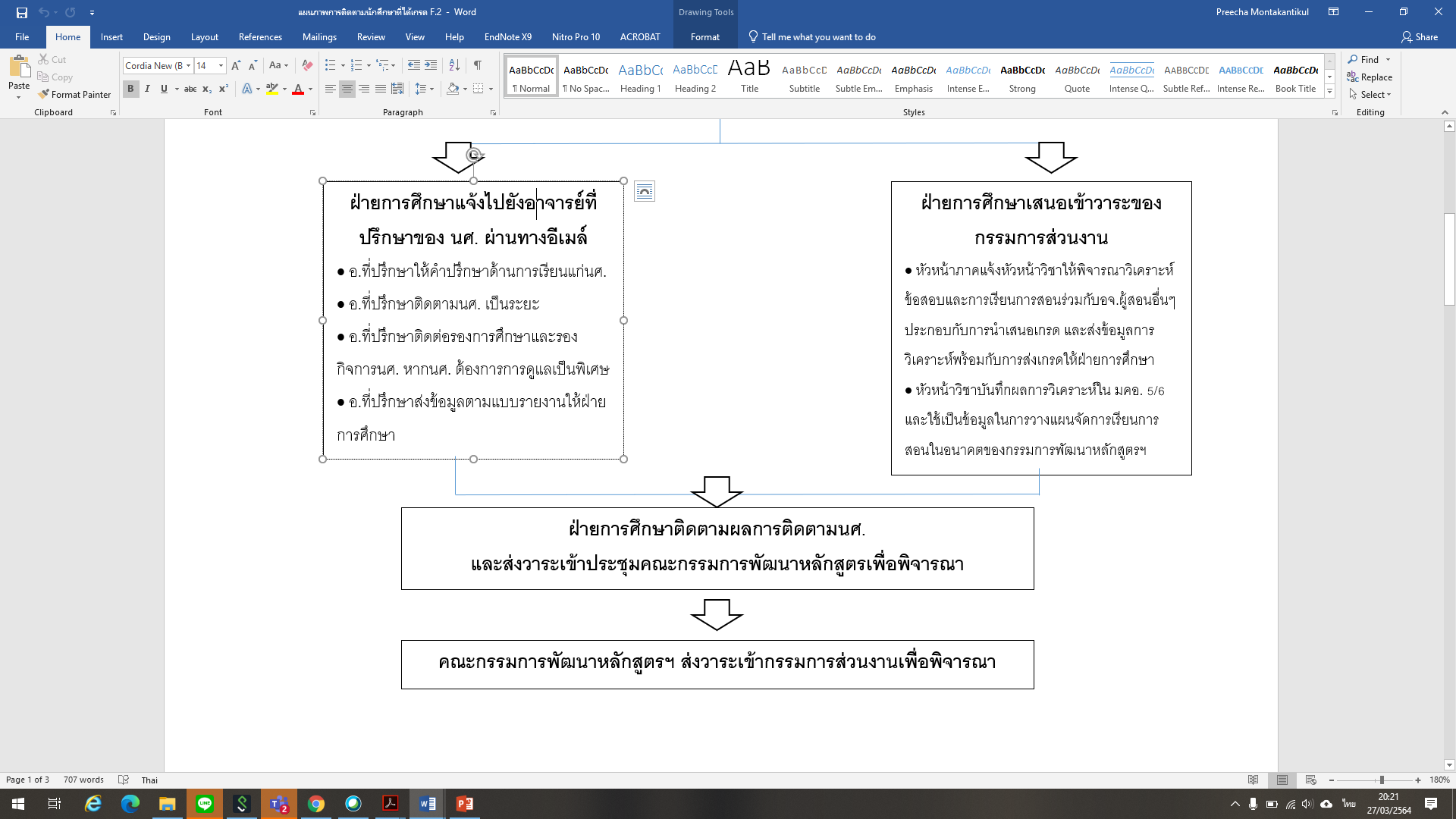 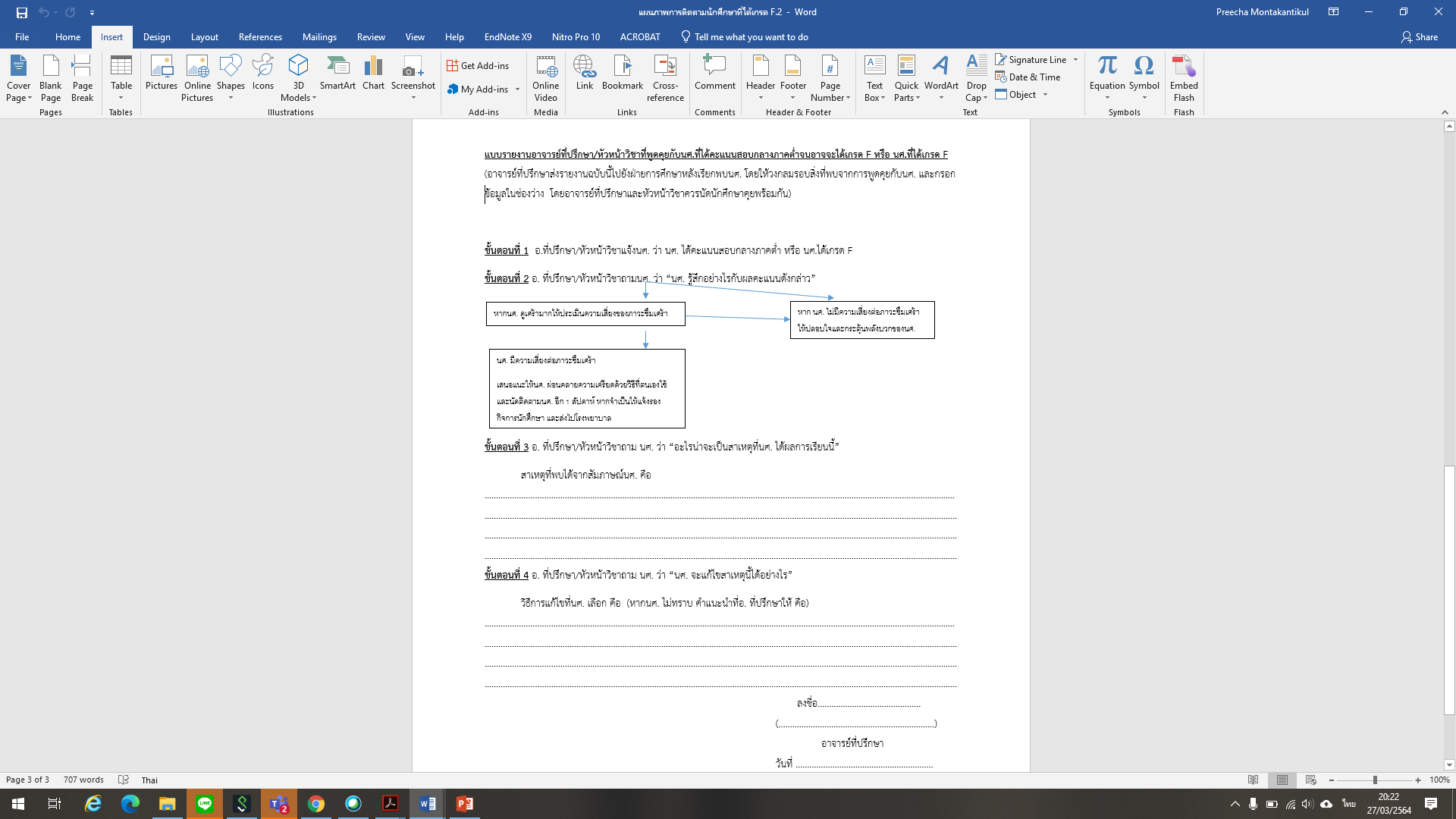 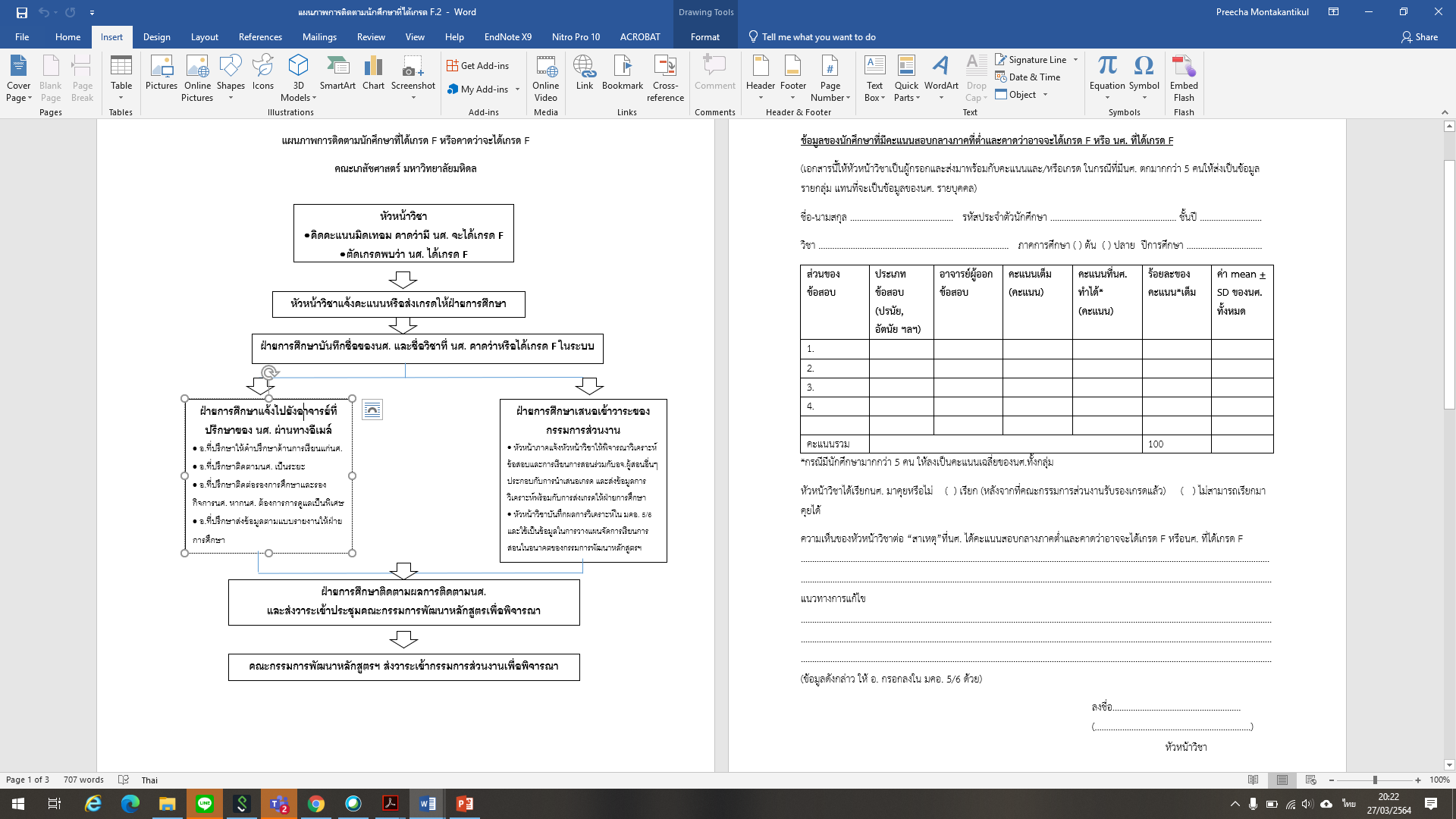 ความต้องการในการอบรมของอาจารย์
https://docs.google.com/forms/d/1HvRNJXj634x5OLyBO2Qs8mMIKczLoqIFuuqb2QQ3MSI/edit#responses